Single-Cell Atlas of Human Brain Vasculature

Ji Chang
University of Central Florida, Biomedical Sciences, Ph.D

Dr. Xiaoman Li

PCB5596 Fall 2024
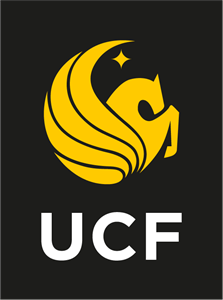 OUTLINE
Introduction: Single-cell atlas of human brain vasculature
Paper 1: Single-cell atlas of the human brain vasculature across development, adulthood and disease

Result 2: A single-cell atlas of the normal and malformed human brain vasculature

Conclusion/Perspectives
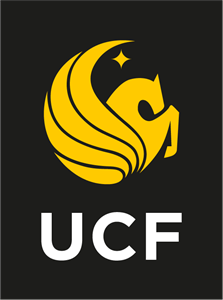 Single-Cell Brain Atlas
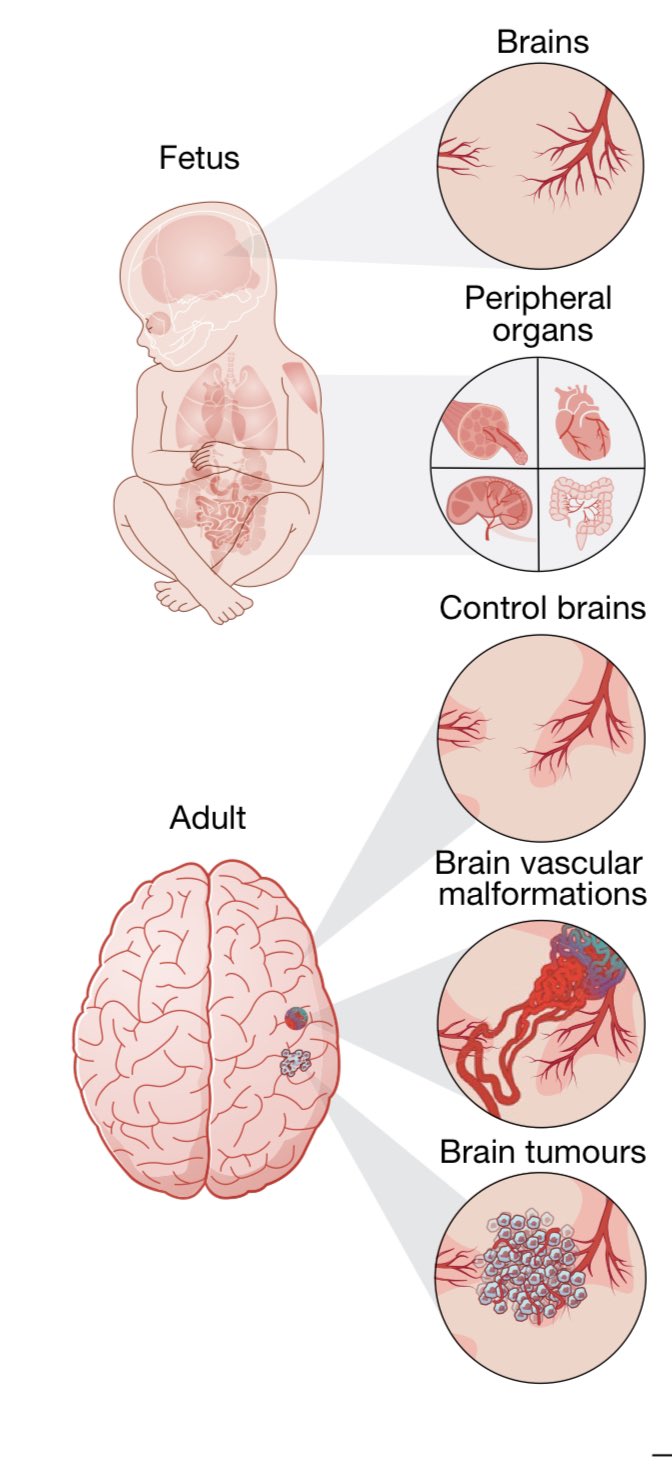 A comprehensive reference atlas of individual single brain cells
Provides insights into the molecular architecture and heterogeneity of the developing adult and diseased human brain vasculature
Creating this will allow us to understand disease, and help to develop targeted therapies.
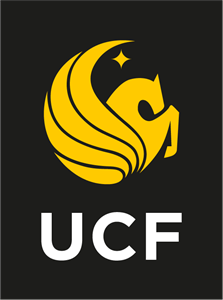 Paper 1
Single-cell atlas of the human brain vasculature across development, adulthood and disease
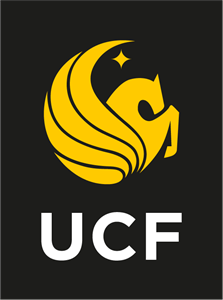 Experimental Workflow and Validation
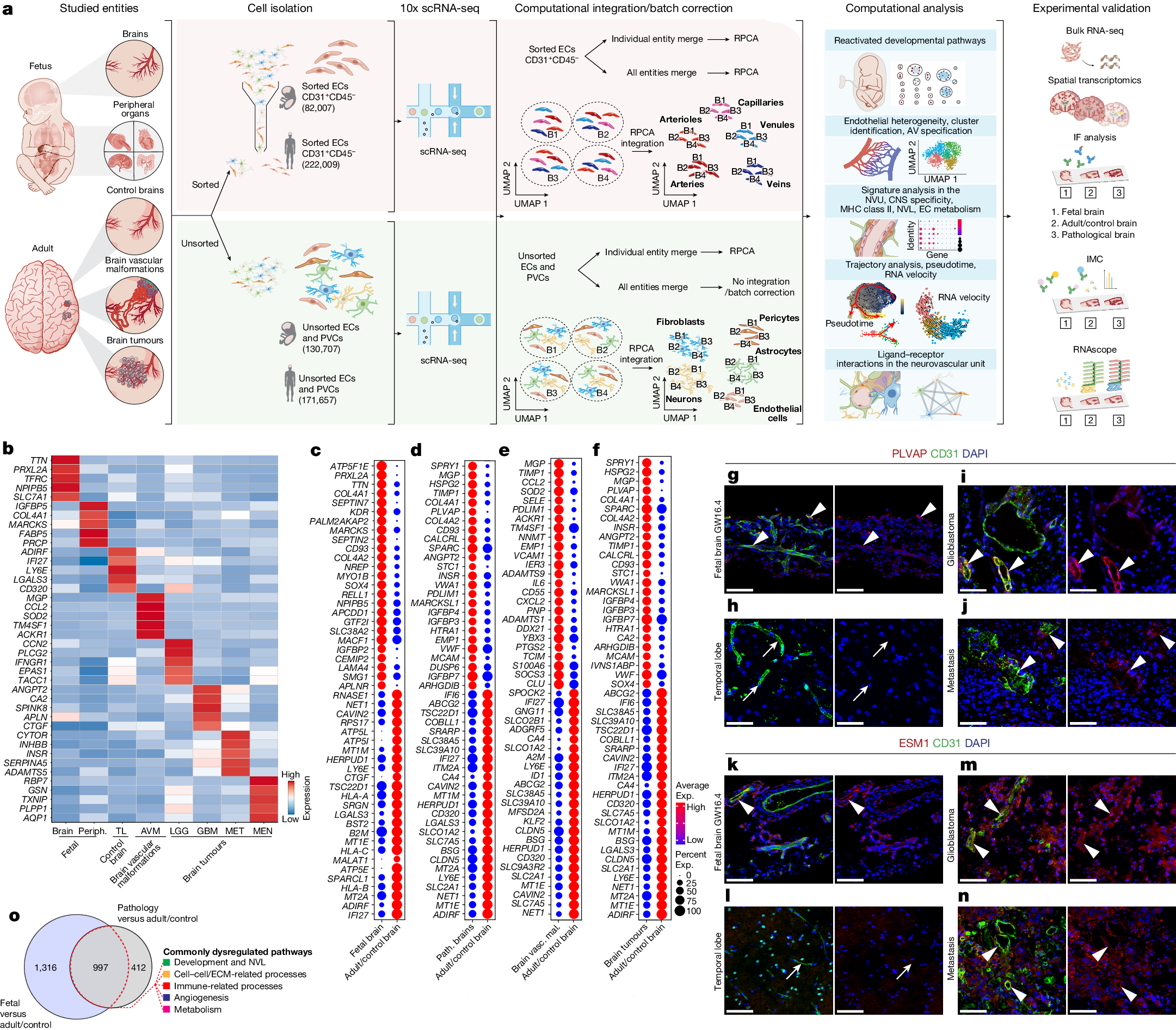 117 samples taken from human fetuses and adult patients for control and diseased states
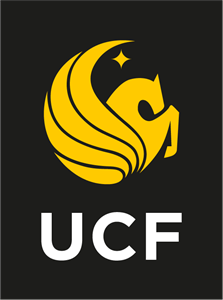 Construction of molecular sc-atlas
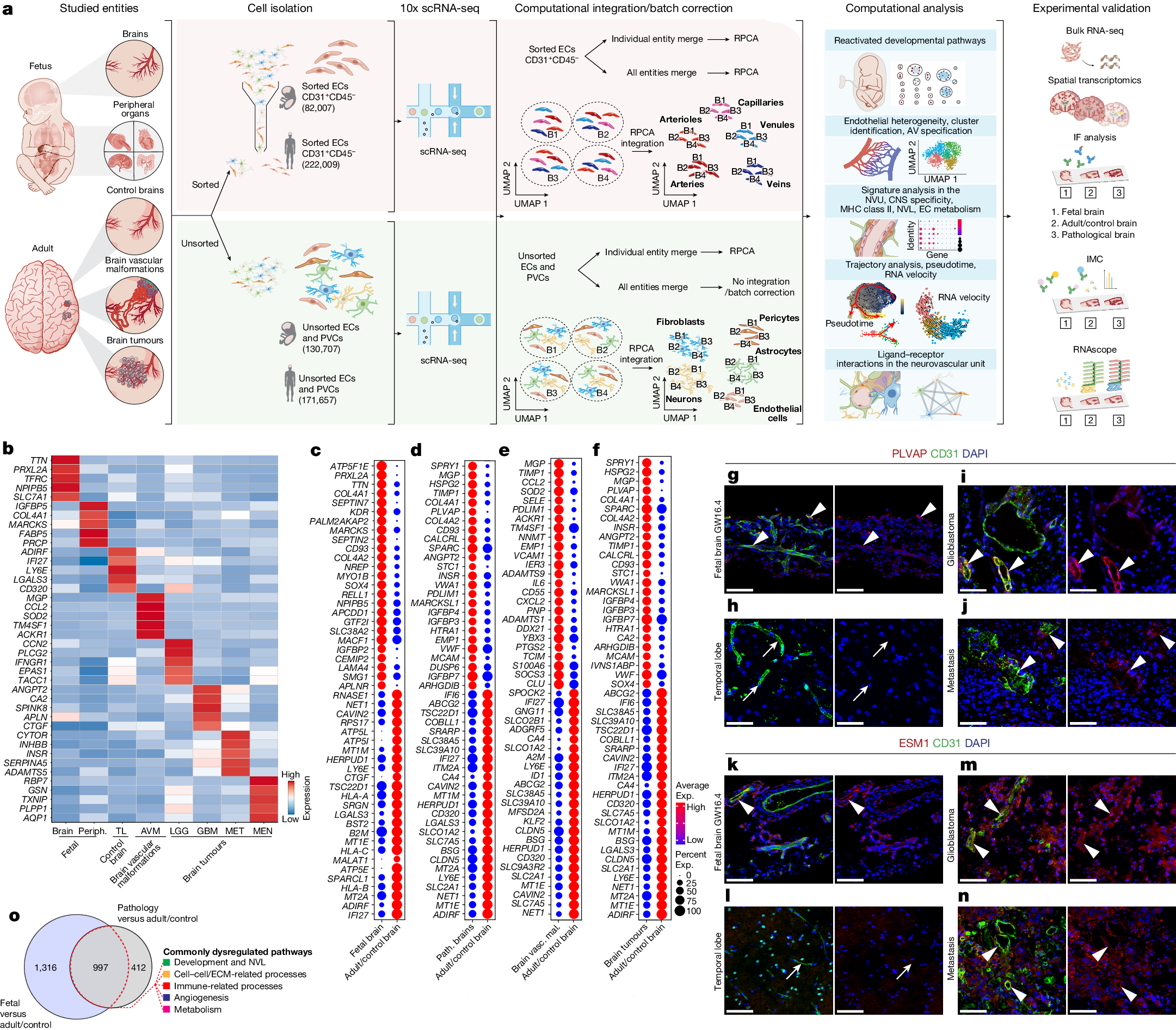 The EC from the assorted samples showed prominent transcript heterogeneity and distinct gene expression signatures.
The heat maps indicate the different expression of the top genes and compares the fetal versus adult control brain endotheliums
There are a total of 997 common dysregulated pathways between fetal and adult
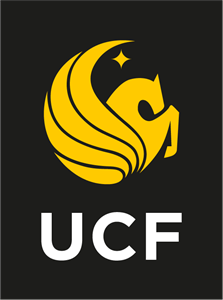 [Speaker Notes: b. Red shows high expression, blue shows low expression, and white shows intermediate expression.
c. Shows the comparison of the adult vs the fetal brains dotplot heatmap where c represenets pathological, d represents brain vascular malformation, e represents brain tumors in brain endothelium, and f represents the signatures based on differential gene expression analyses]
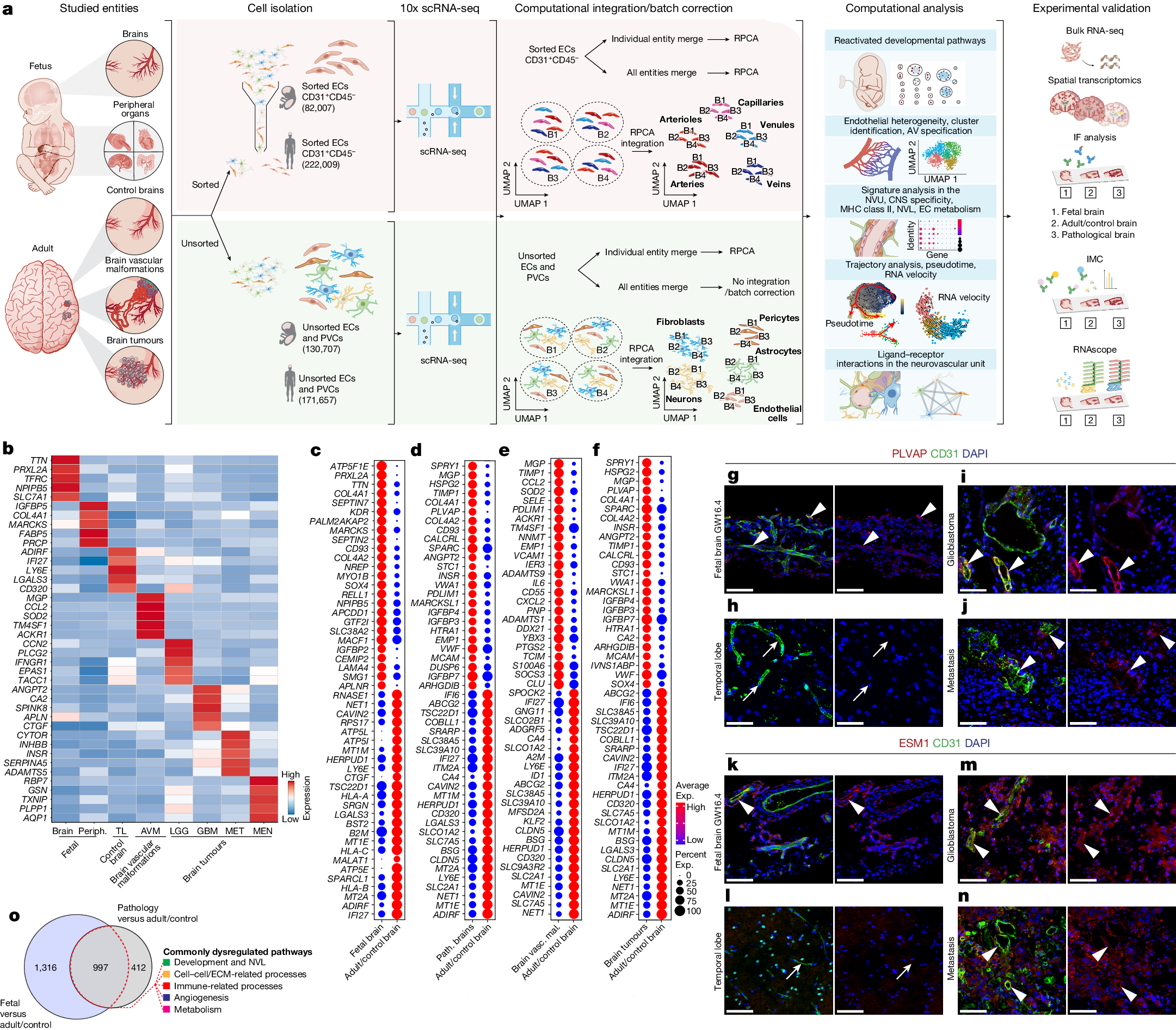 IF Imaging of Tissues Sections
The arrows indicate an absence of expression in blood vessel ECs throughout the different tissue.
These images confirm that there are differential expression of PLVAP and ESM1 in fetal and adult diseased brain samples
These data sets indicate that the signals driving vascular growth during fetal development are silenced in the adult control brain and reactivated in brain tumors
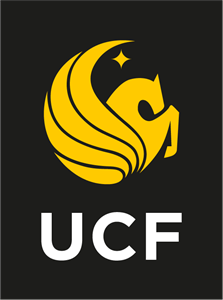 UMAP of Fetal and Adult Pathological Brain
UMAP plot of the 243,521 fetal and adult/control pathological brains among 5 fetal 9 adult and 29 pathological individuals.
This plot shows the subclusters arranged according to AV zonation grouped into 14 major EC clusters
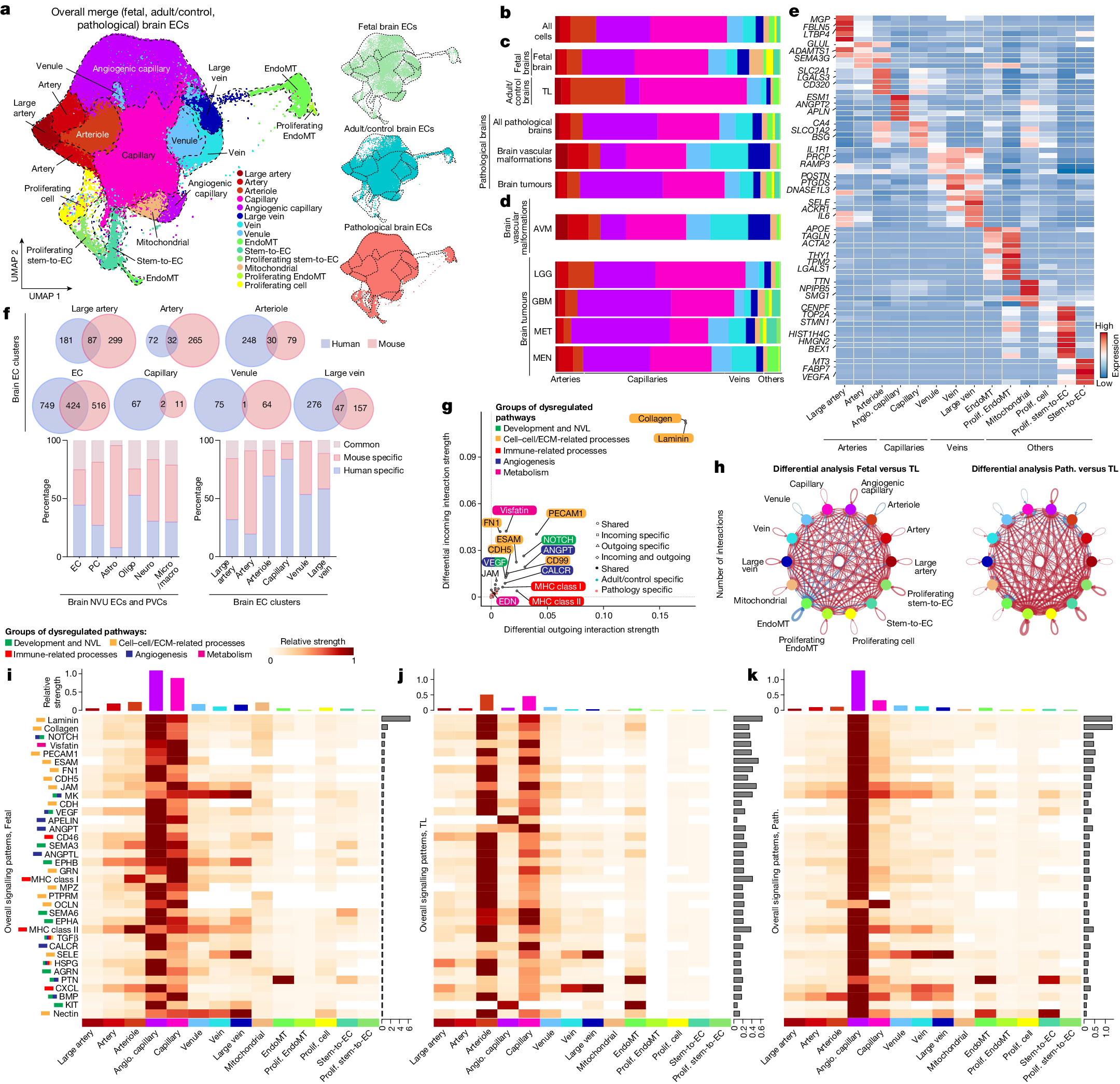 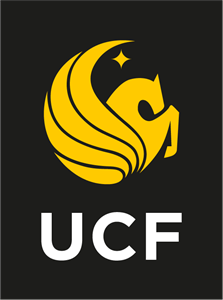 Inter-tissue heterogeneity and AV zonation of brain vascular EC
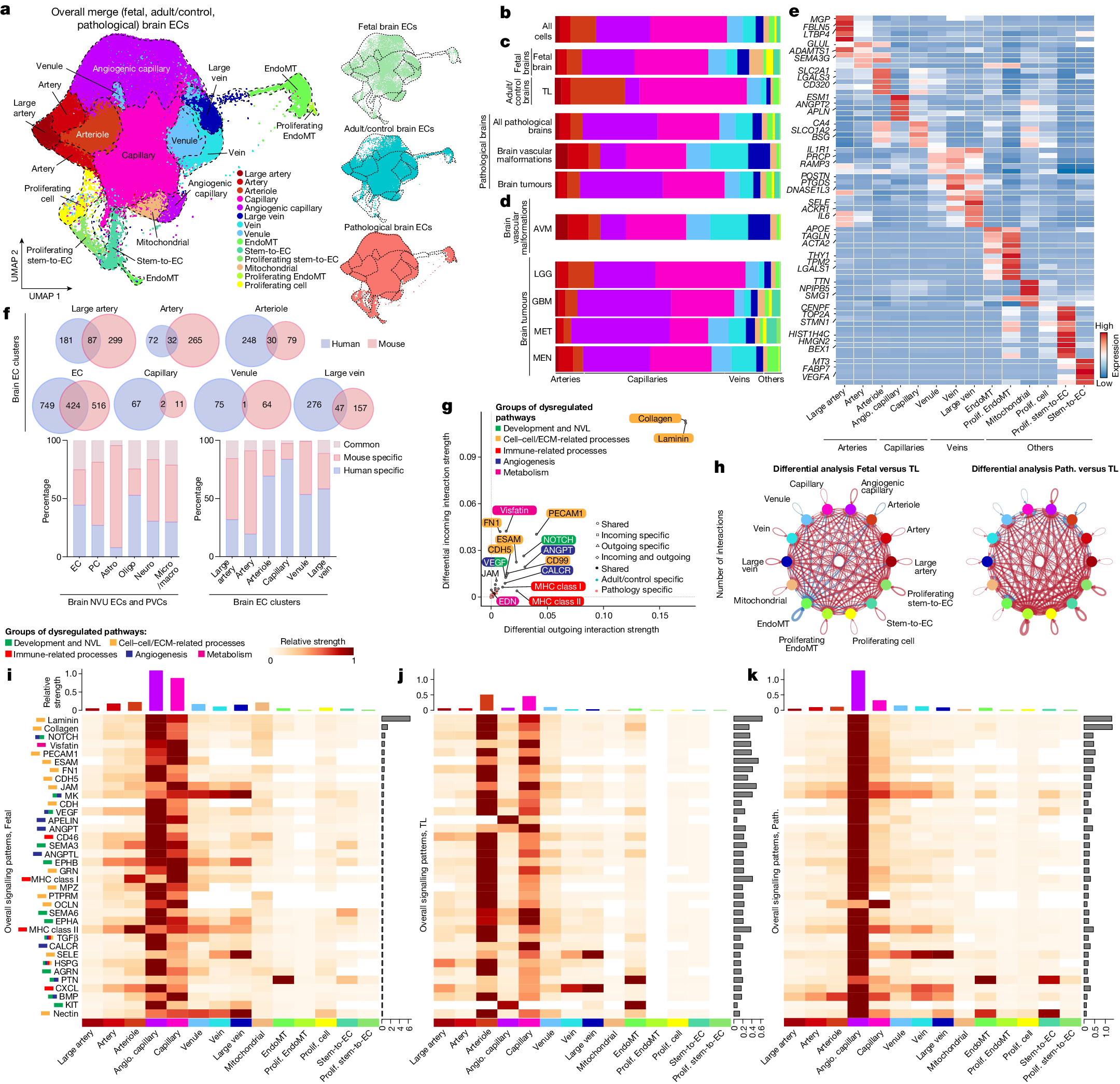 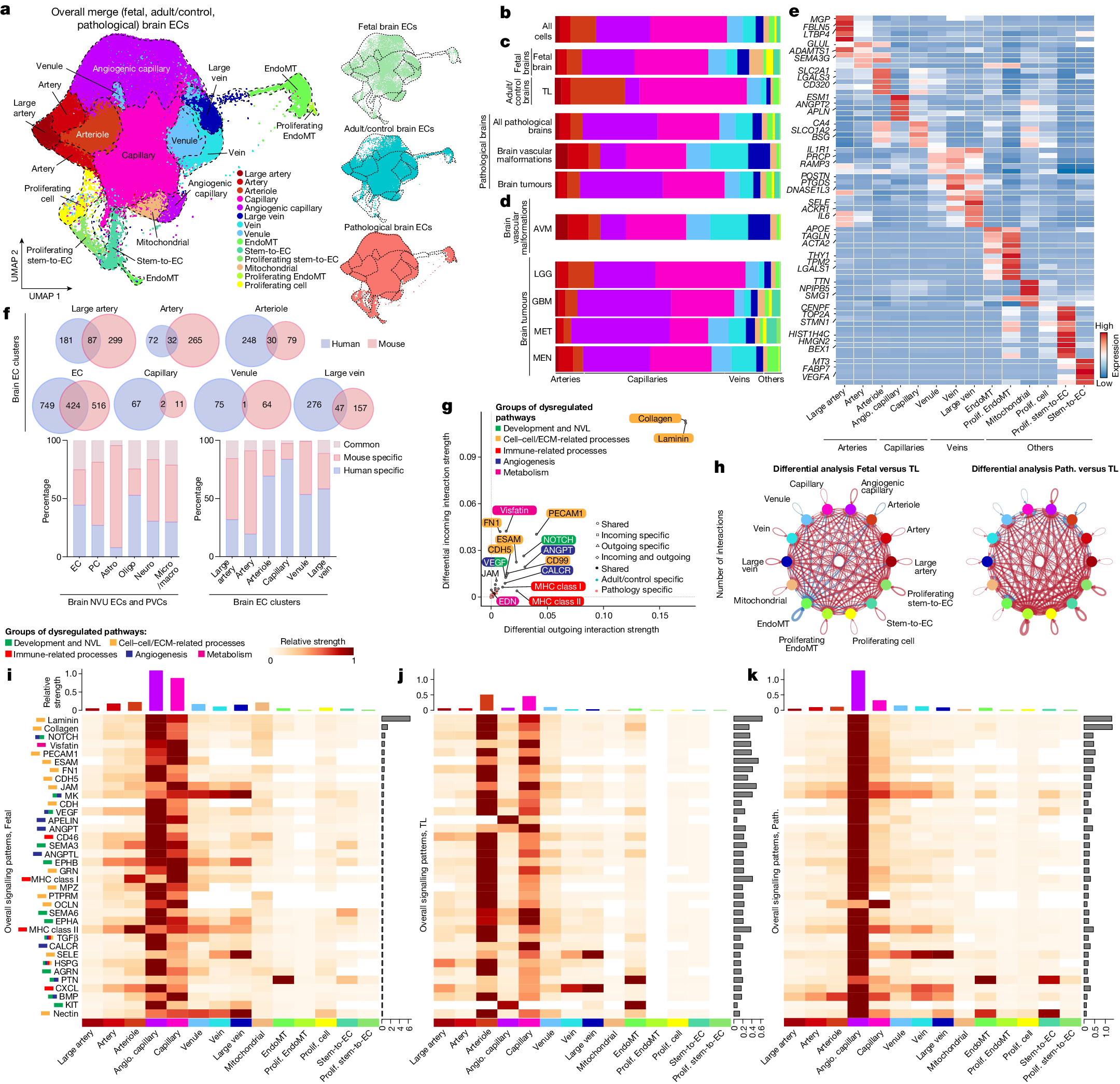 Provides insights into the molecular architecture and heterogeneity of the developing adult and diseased human brain vasculature
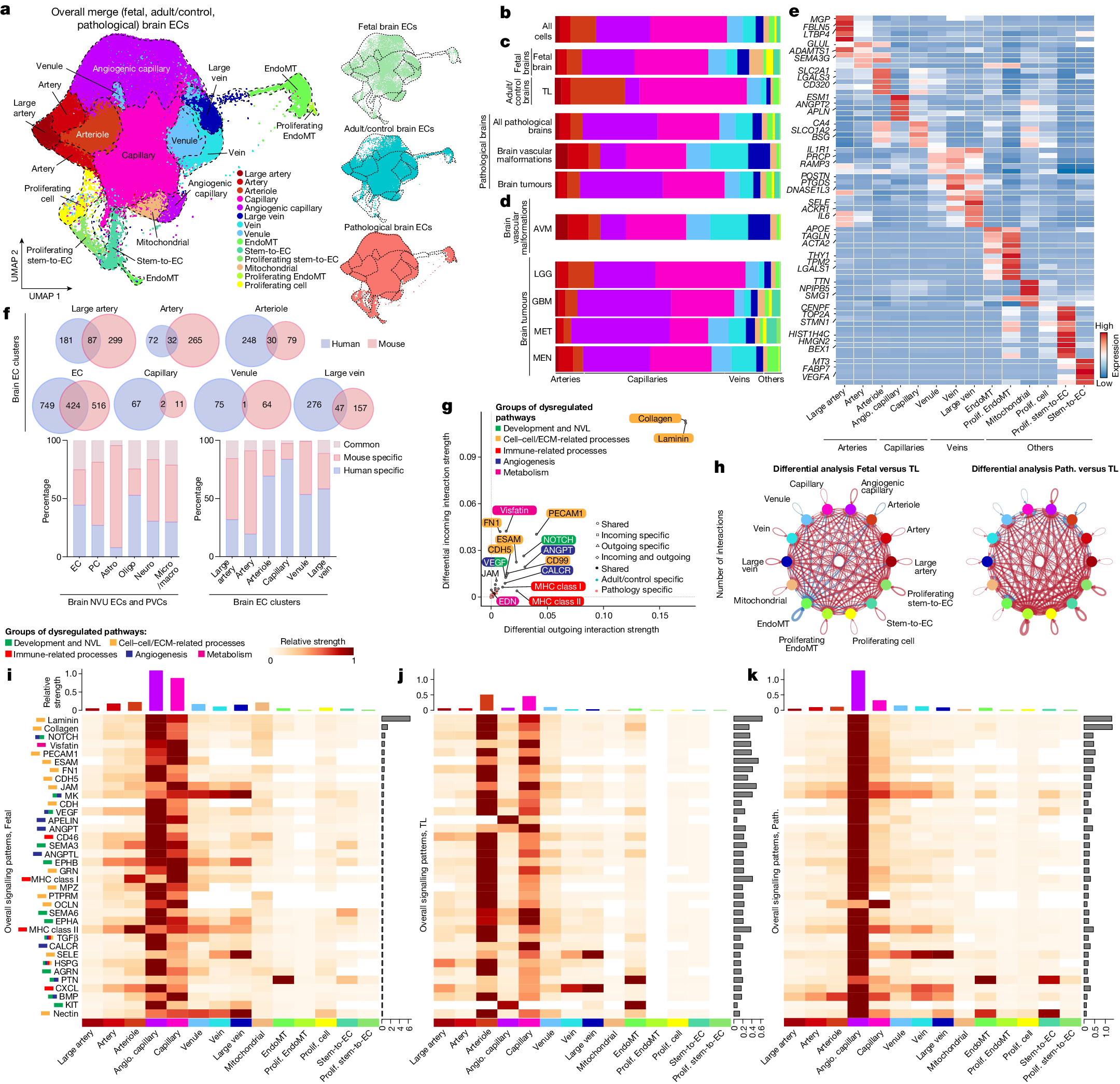 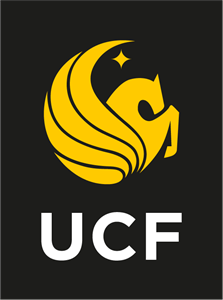 [Speaker Notes: 10x genomics chromium system]
Inter-tissue heterogeneity and AV zonation of brain vascular EC
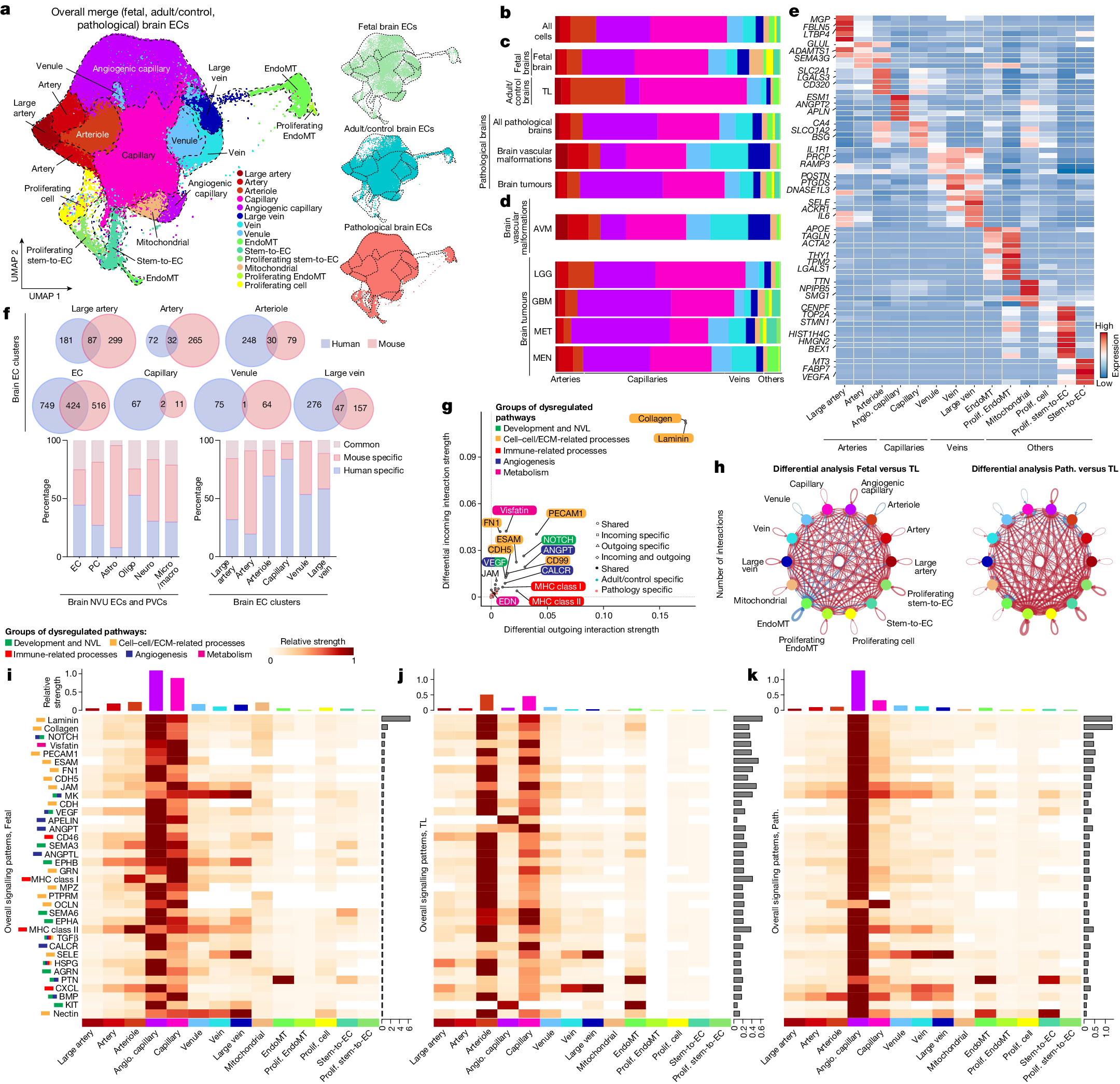 These data sets show the signaling patterns of different EC subtypes and their overall signal strength
Angiogenic capillaries displayed upregulation of several signalling pathways including diseased, fetal, and adult control brain
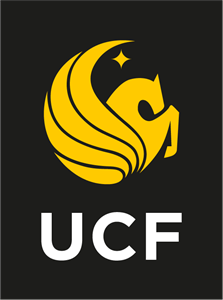 UMAP plots of fetal, adult, and pathological brain by AV specification
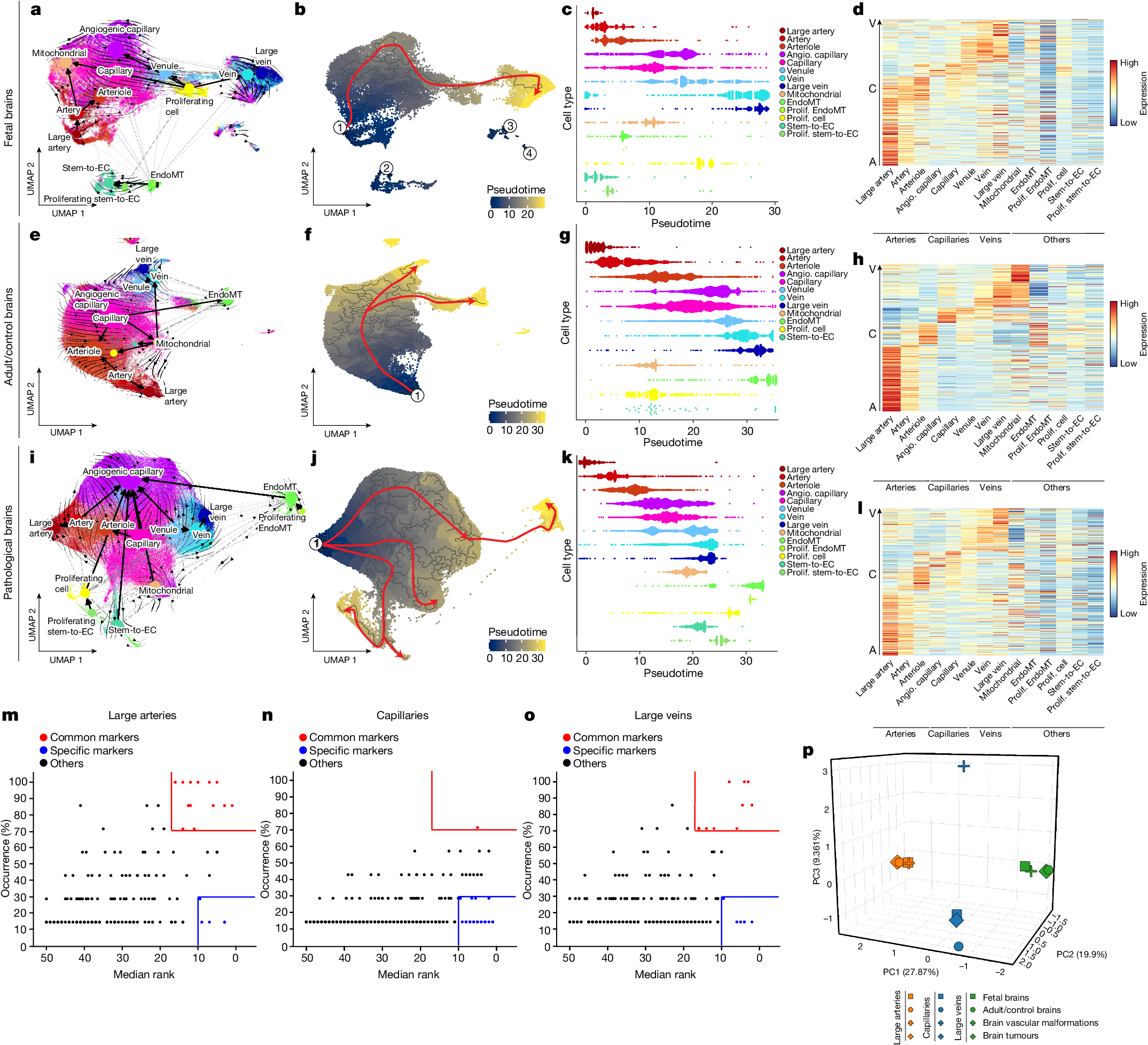 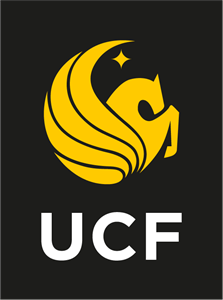 Common and Tissue-Specific Markers in ECs
Capillaries showed more tissue-specific markers compared to large arteries and veins, which shows higher susceptibility of capillary EC to microenvironment tissues
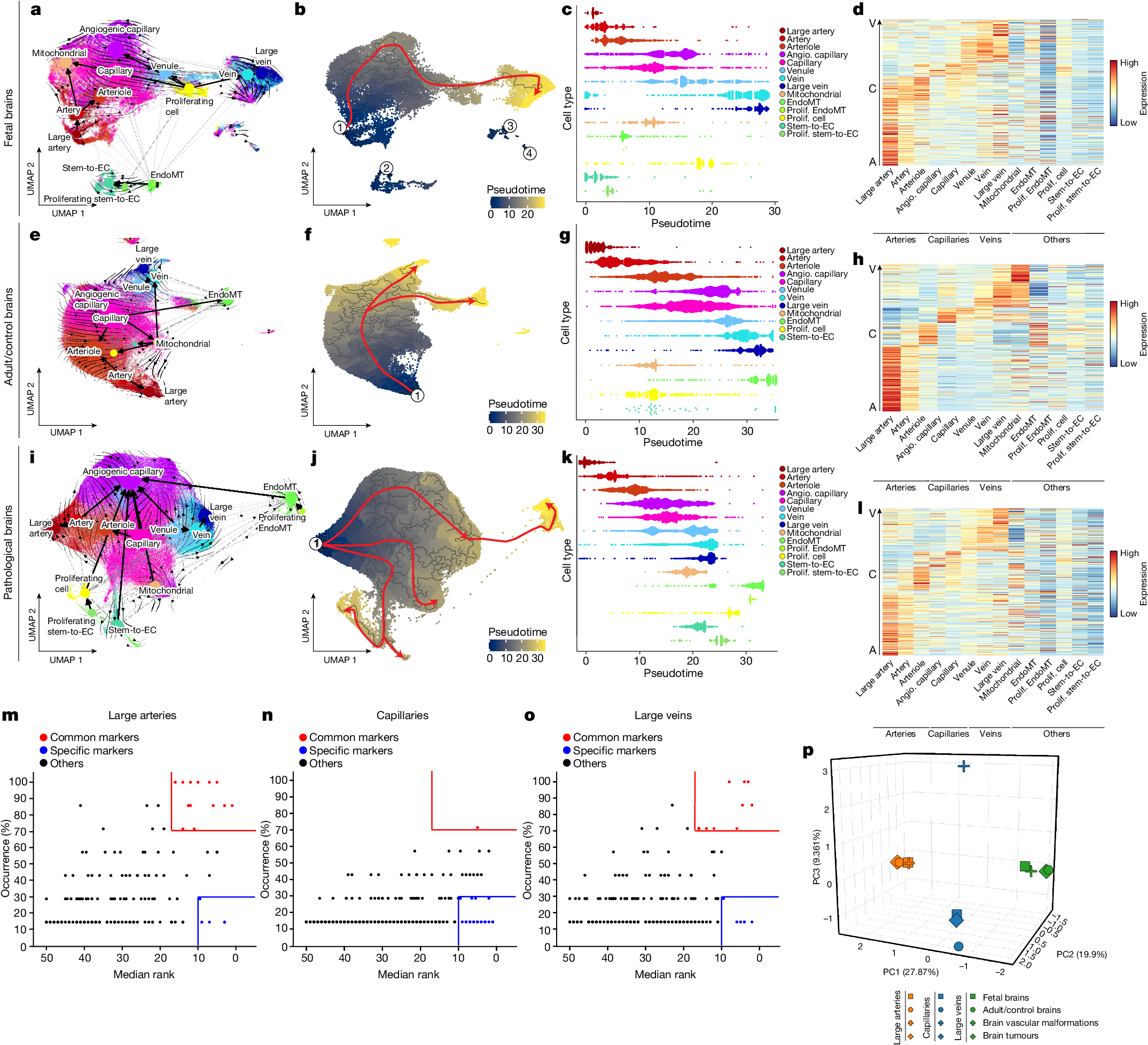 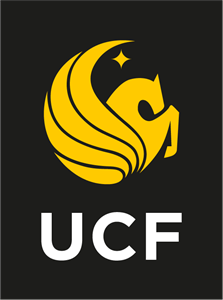 UMAP Plots of CNS and CNS Singature Analysis
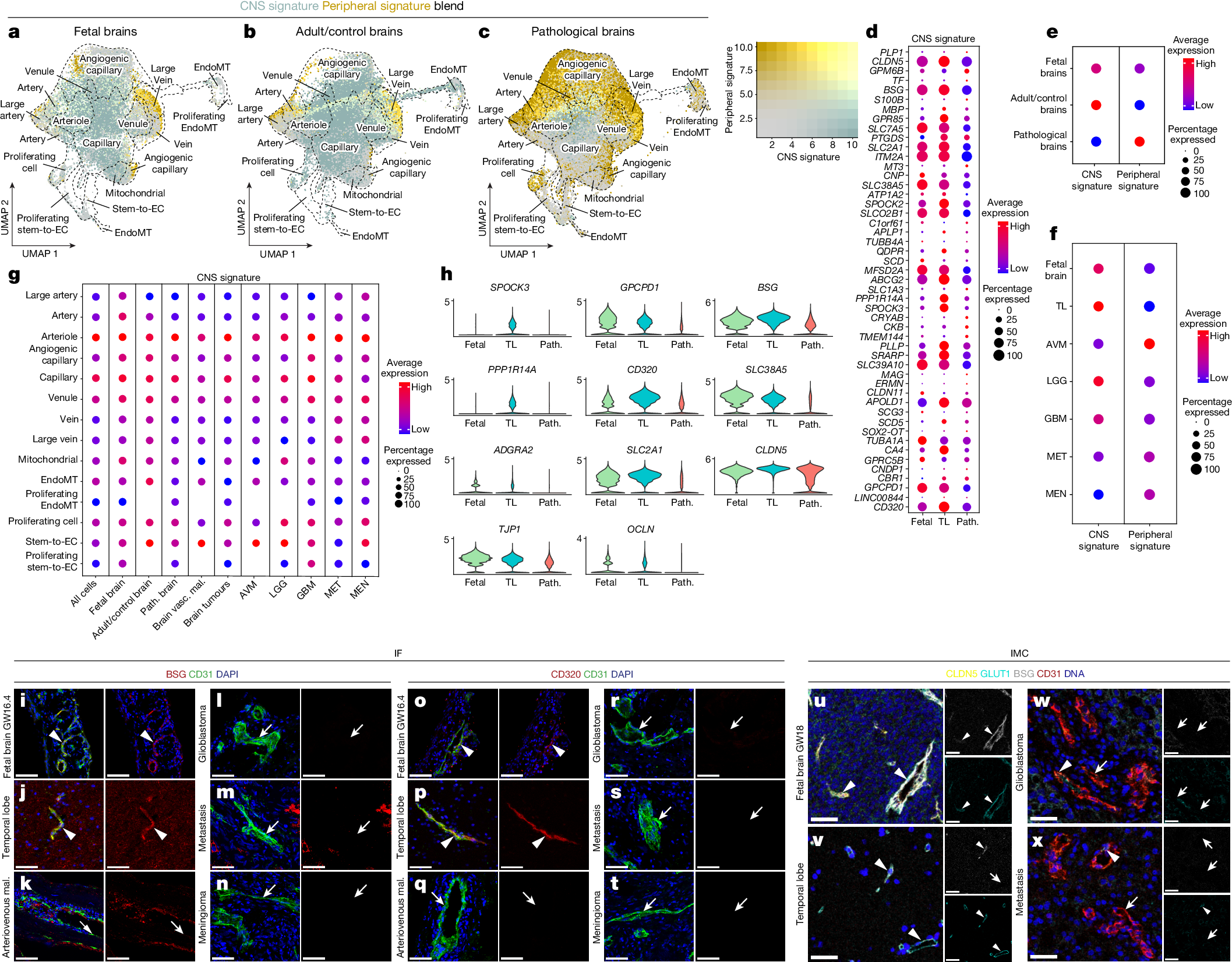 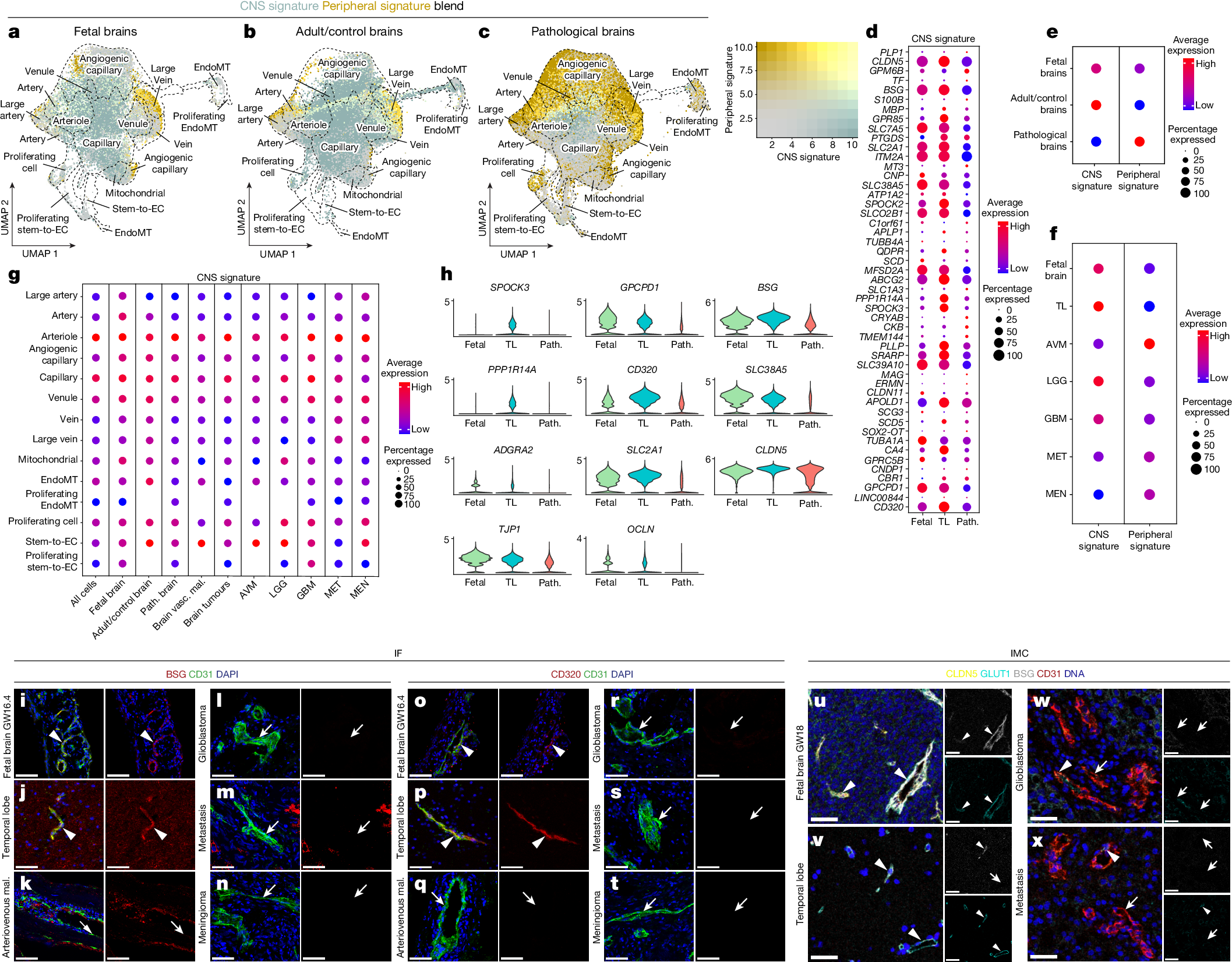 CNS properties were observed in fetal and adult brains while the pathological brains had an alternate CNS signature and different peripheral signature
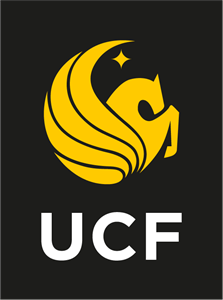 Alteration of CNS Specificity In Pathological Brain Vascular EC
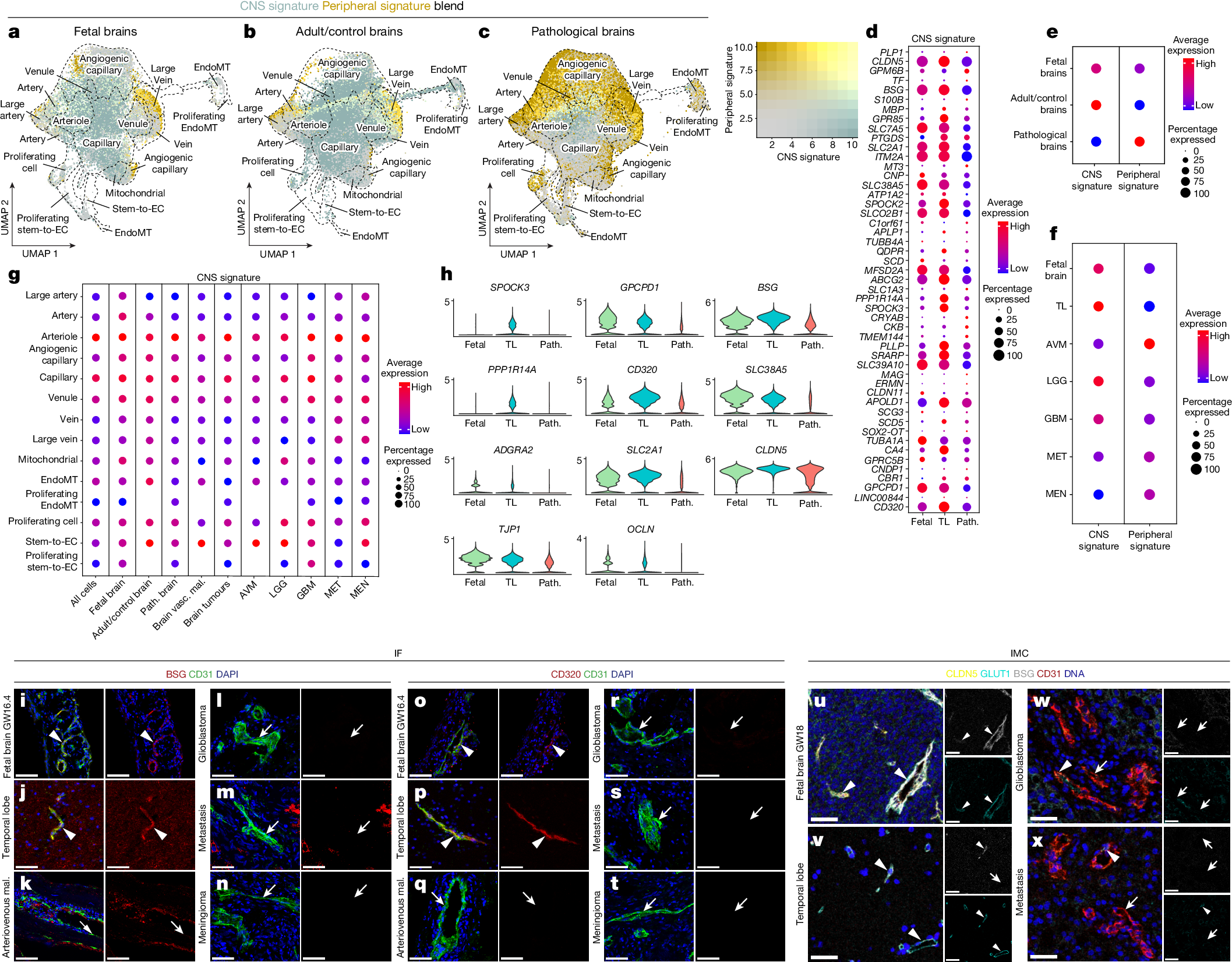 The arrowheads indicate blood-vessel ECs expressing the indicated markers in different tissues
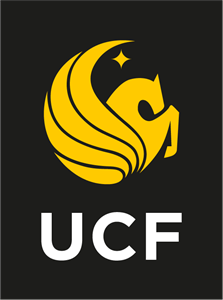 Upregulation of MHC Class II receptors in Pathological Brain Vasculature
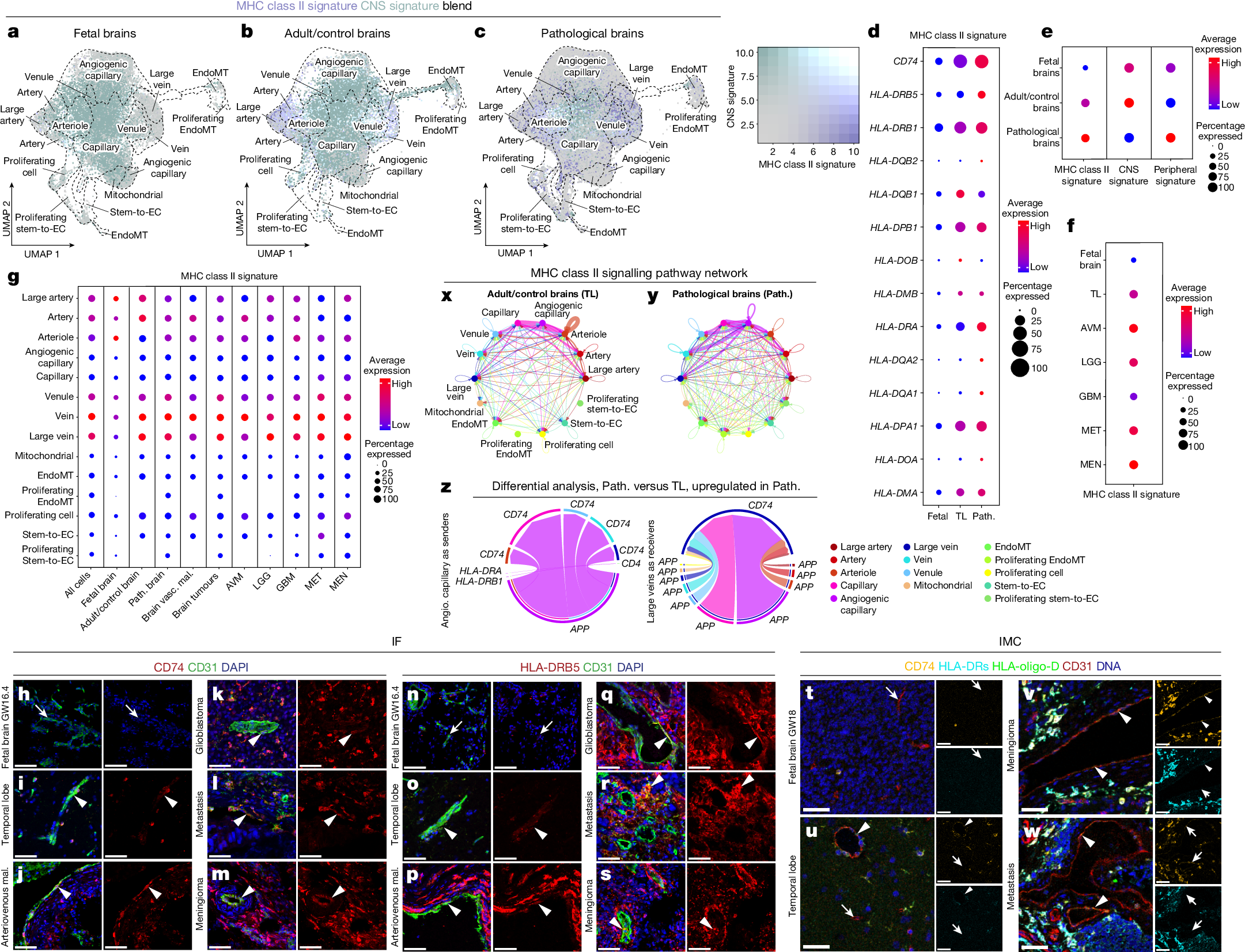 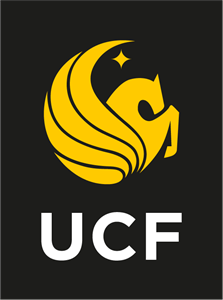 Upregulation of MHC Class II receptors in Pathological Brain Vasculature
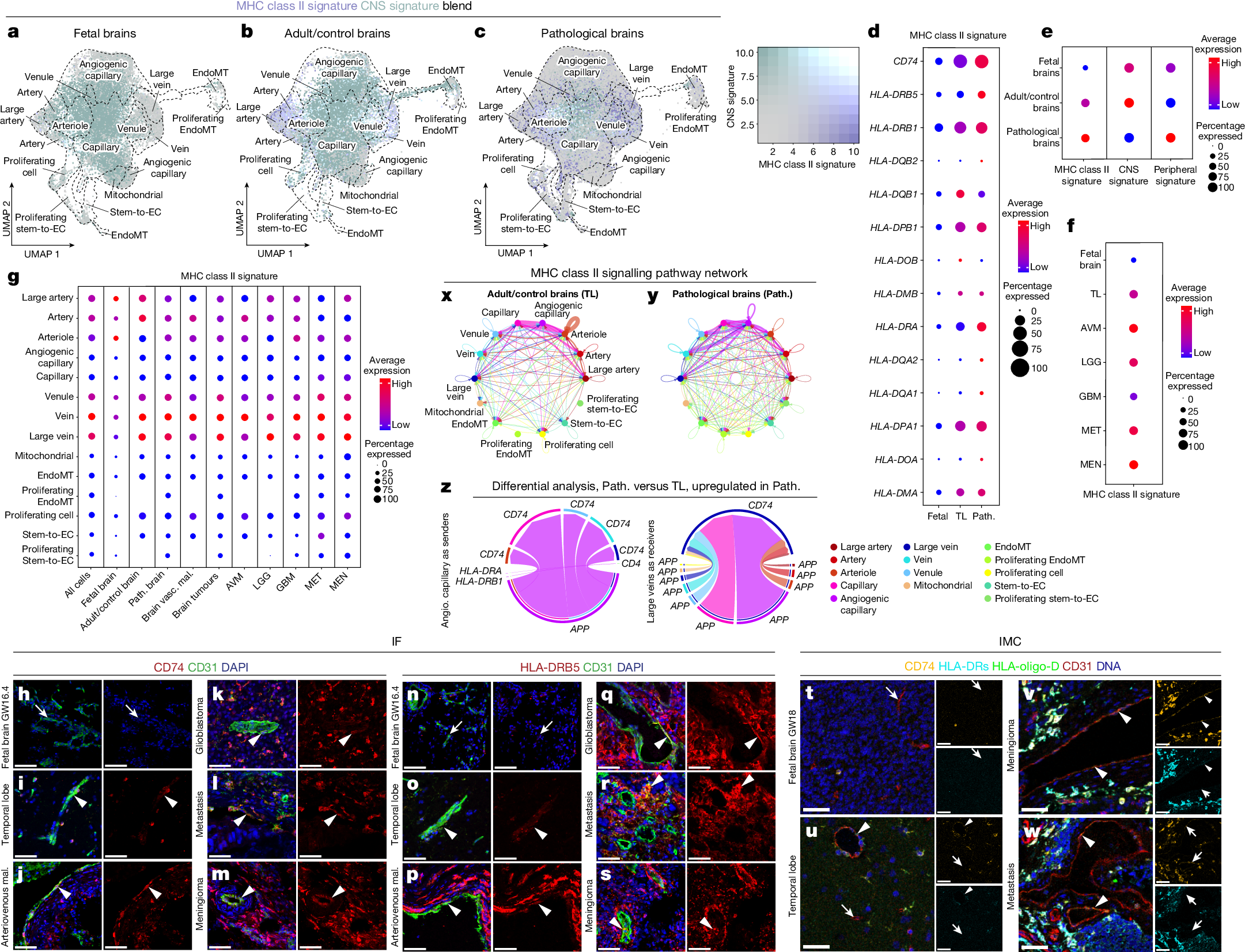 The arrowheads indicate ECs expressing their indicated marker
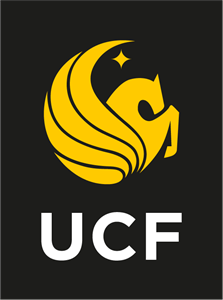 Summary
This paper demonstrates a large-scale single-cell molecular atlas of a developing fetal, adult/control, and pathological diseased human brain at a very high resolution and detailed data processing
This data allows for an understanding of organizing principles and single-cell heterogeneity at a genetic level

This paper uses developing fetal, adult/control, and diseased human brain vasculature
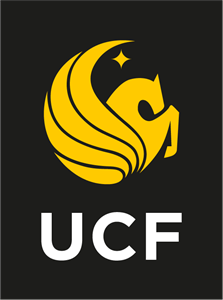 Paper 2
A single-cell atlas of the normal and malformed human brain vasculature
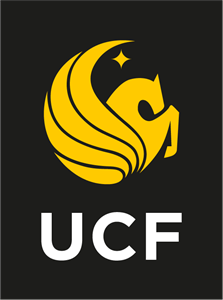 Importance of this research
Currently, we lack a comprehensive atlas of cerebrovascular cells in the human brain which disables us to have a better understanding of disease mechanisms and therapeutic strategies
This research will go into creation of a cell atlas for the adult human brain and arteriovenous malformations (AVMs)
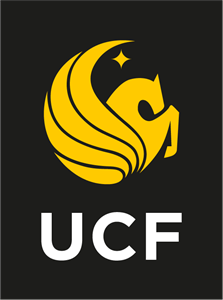 The Adult Human Cerebrovascular Cell Atlas
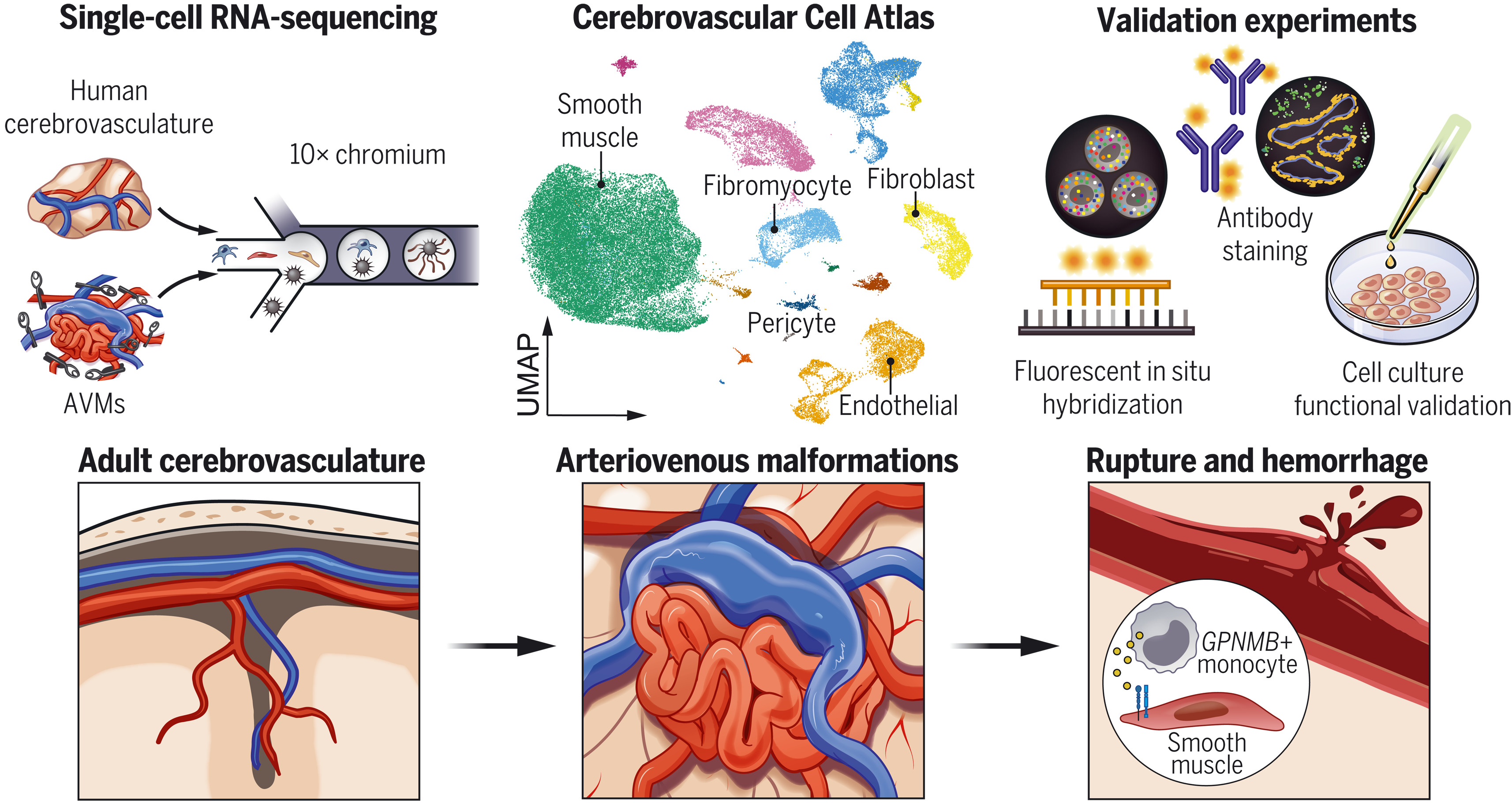 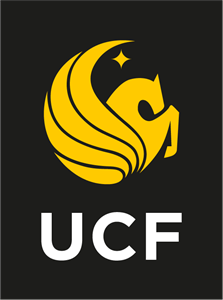 Cells Of  The Human Cerebrovasculature and Methodology
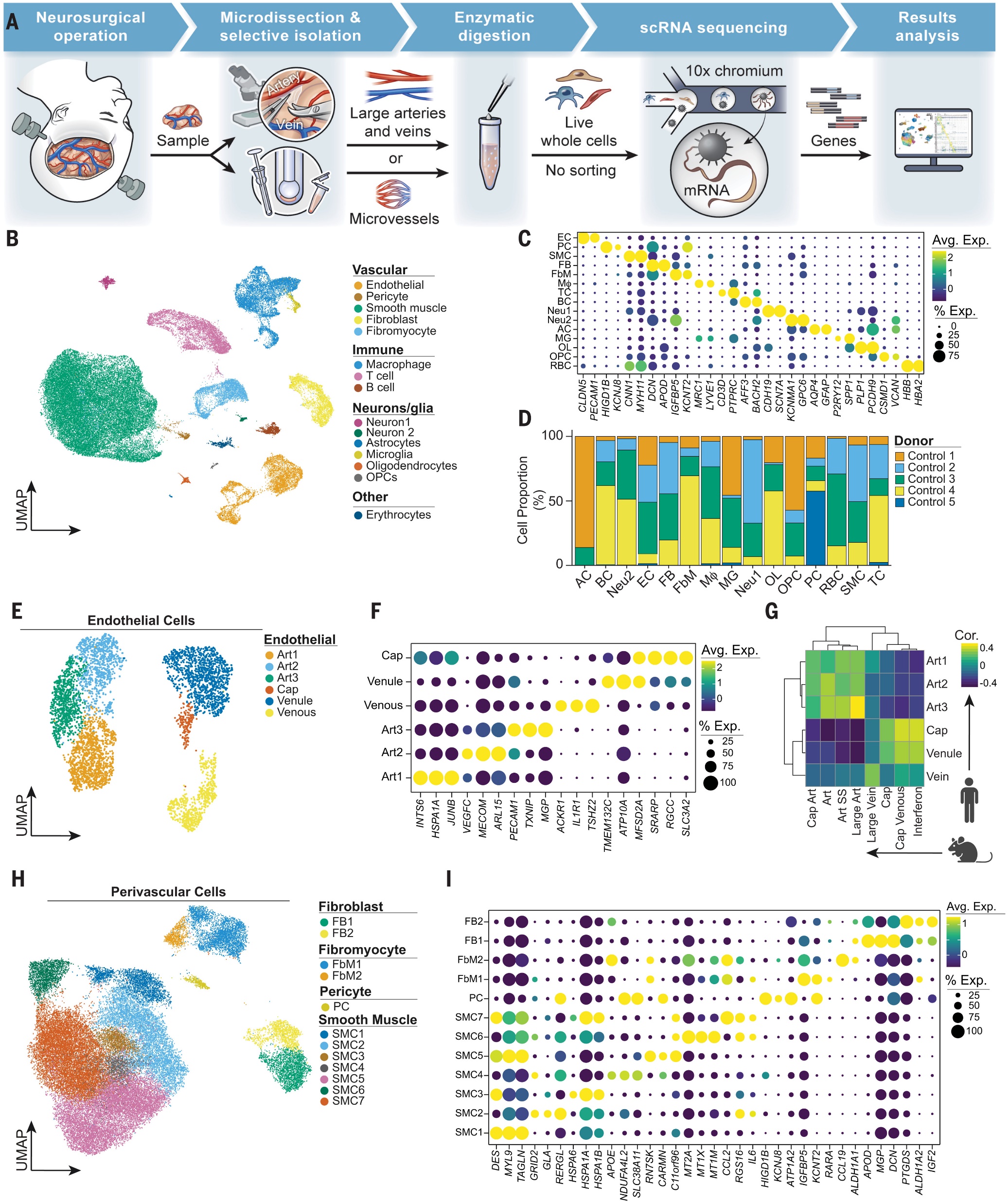 scRNA-seq was performed on 181,388 individual cells and more than 40 defined cell states were identified from AVM’s.
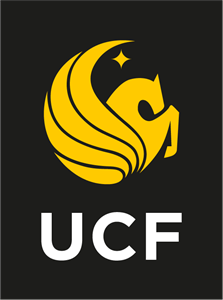 Cells of the Human Cerebrovasculature
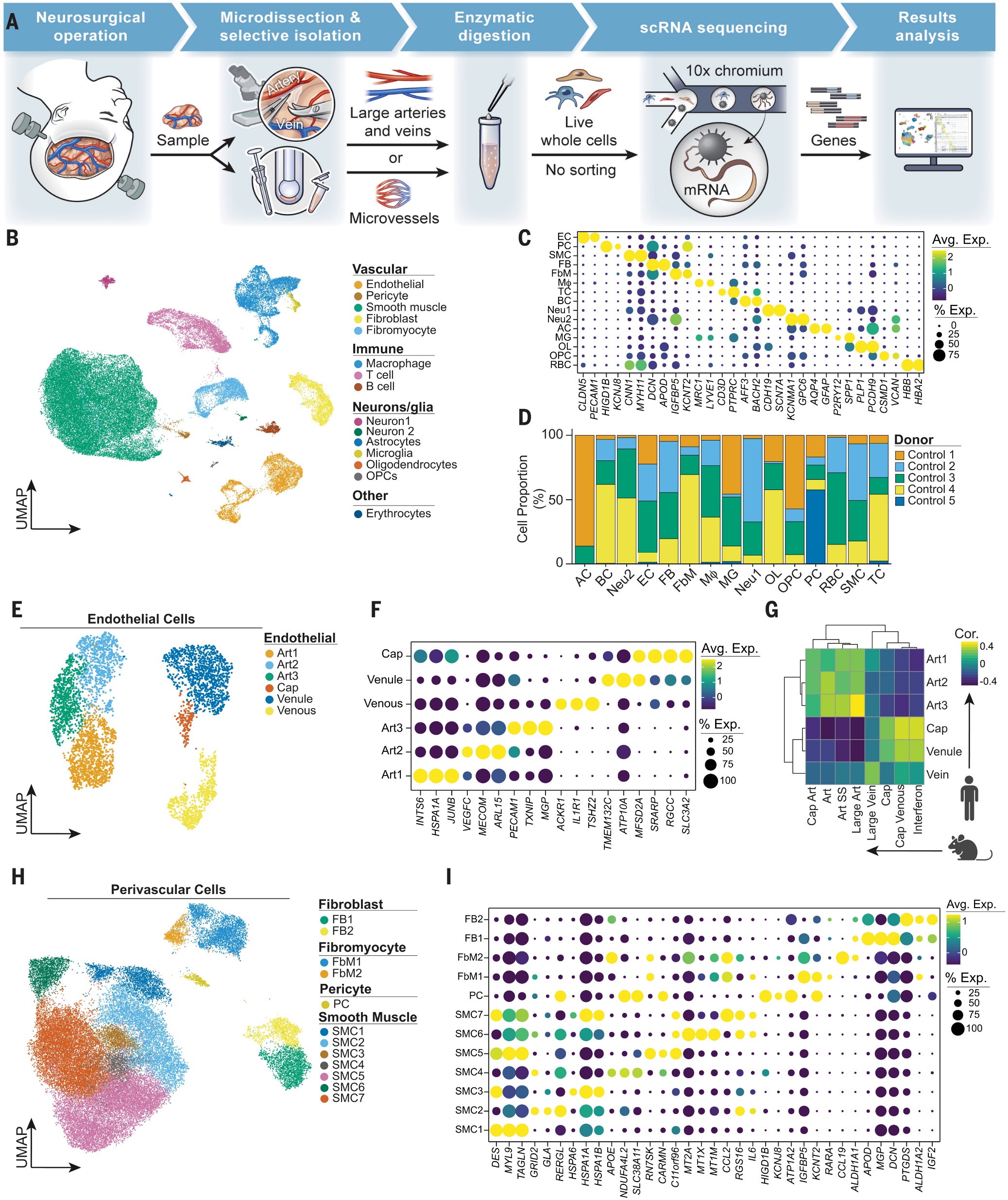 They identified two clusters of DCN and APOD perivascular fibroblasts which confirms presence of perivascular fibroblasts
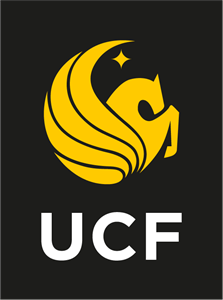 [Speaker Notes: Three clusters of cells were identified in Arterial zonation
Able to identify three clusters of endothelial cells within arterial zonation
Three of perivascular cells]
Spatial RNA Resolves Cells of the Human Cerebrovasculature
The UMAP visualization defined by cell gene expressions are quantified, assigned to cells, and plotted among different cells.
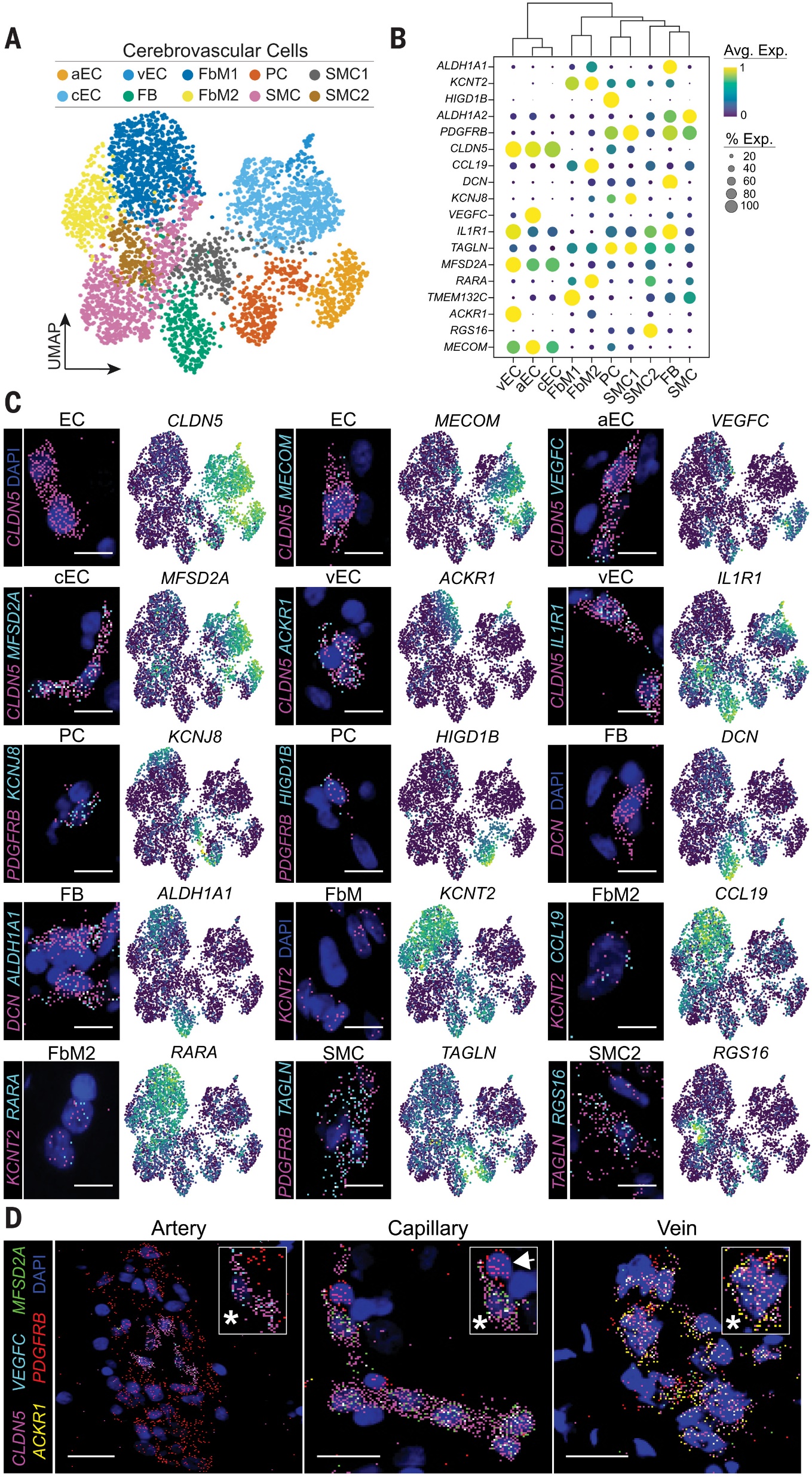 Fibromyocytes and perivascular fibroblasts may be endogenous sources of retinoic acid in the adult human brain
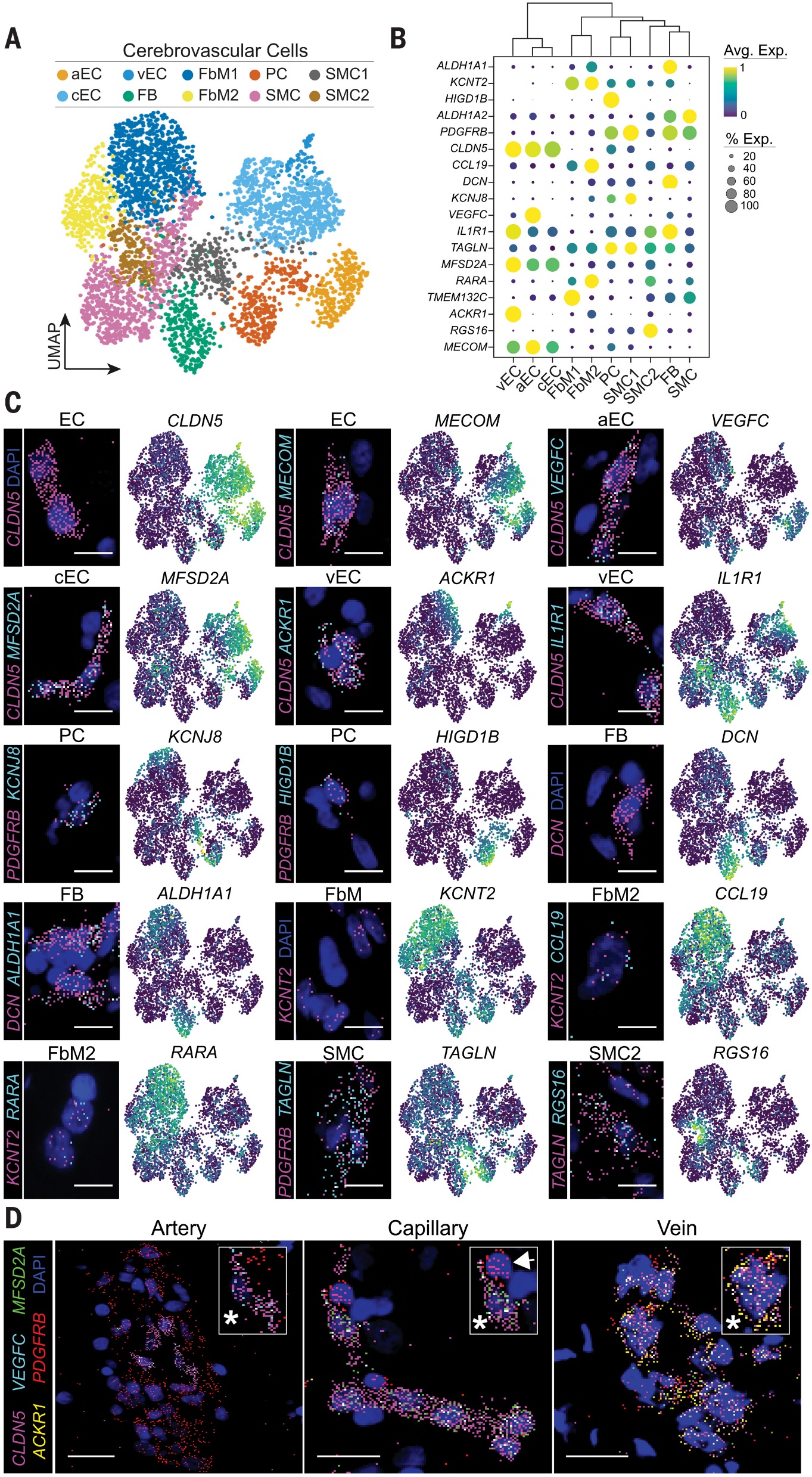 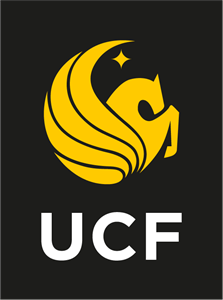 Cell Sampling and Isolation with Representative Microscopy
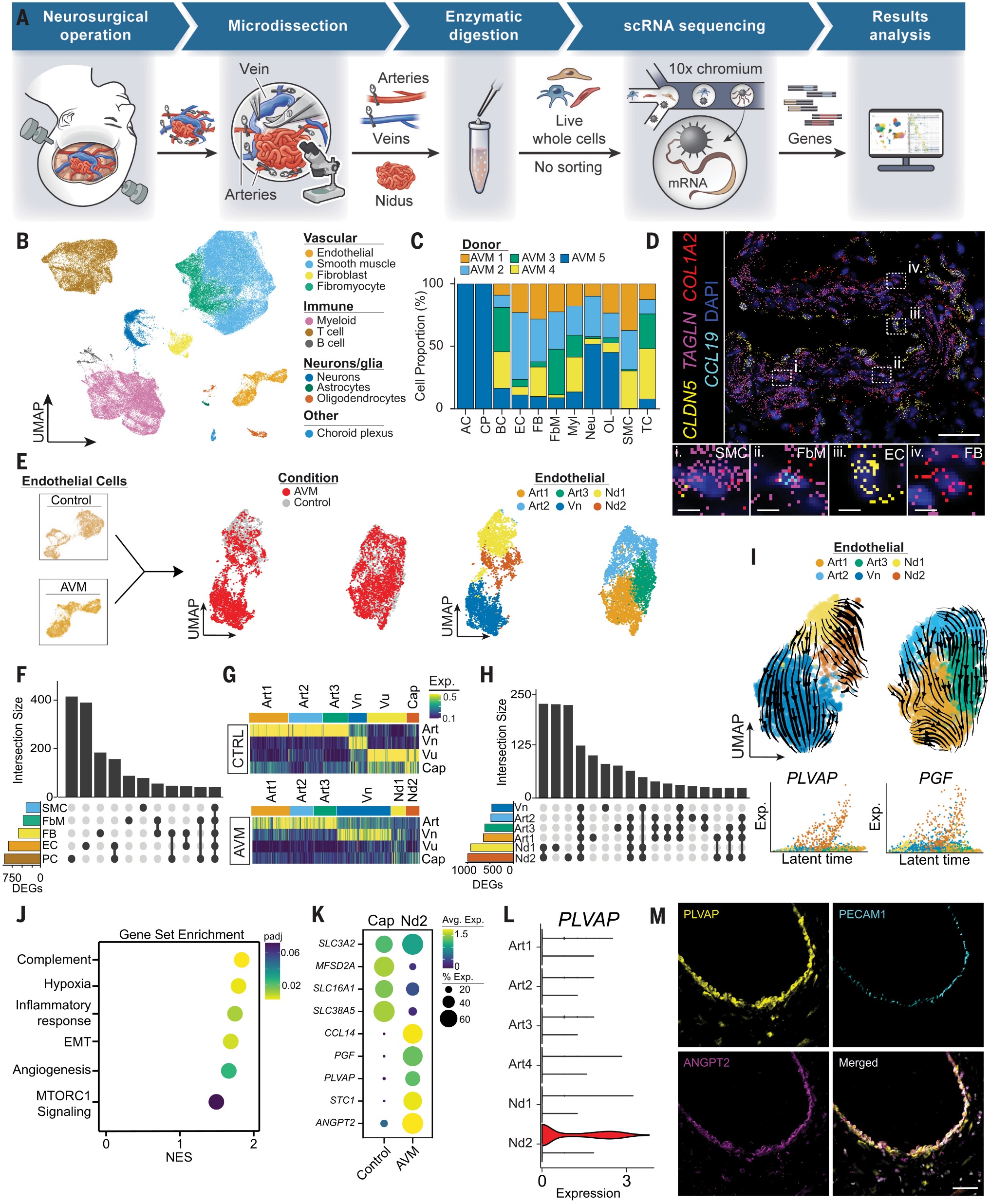 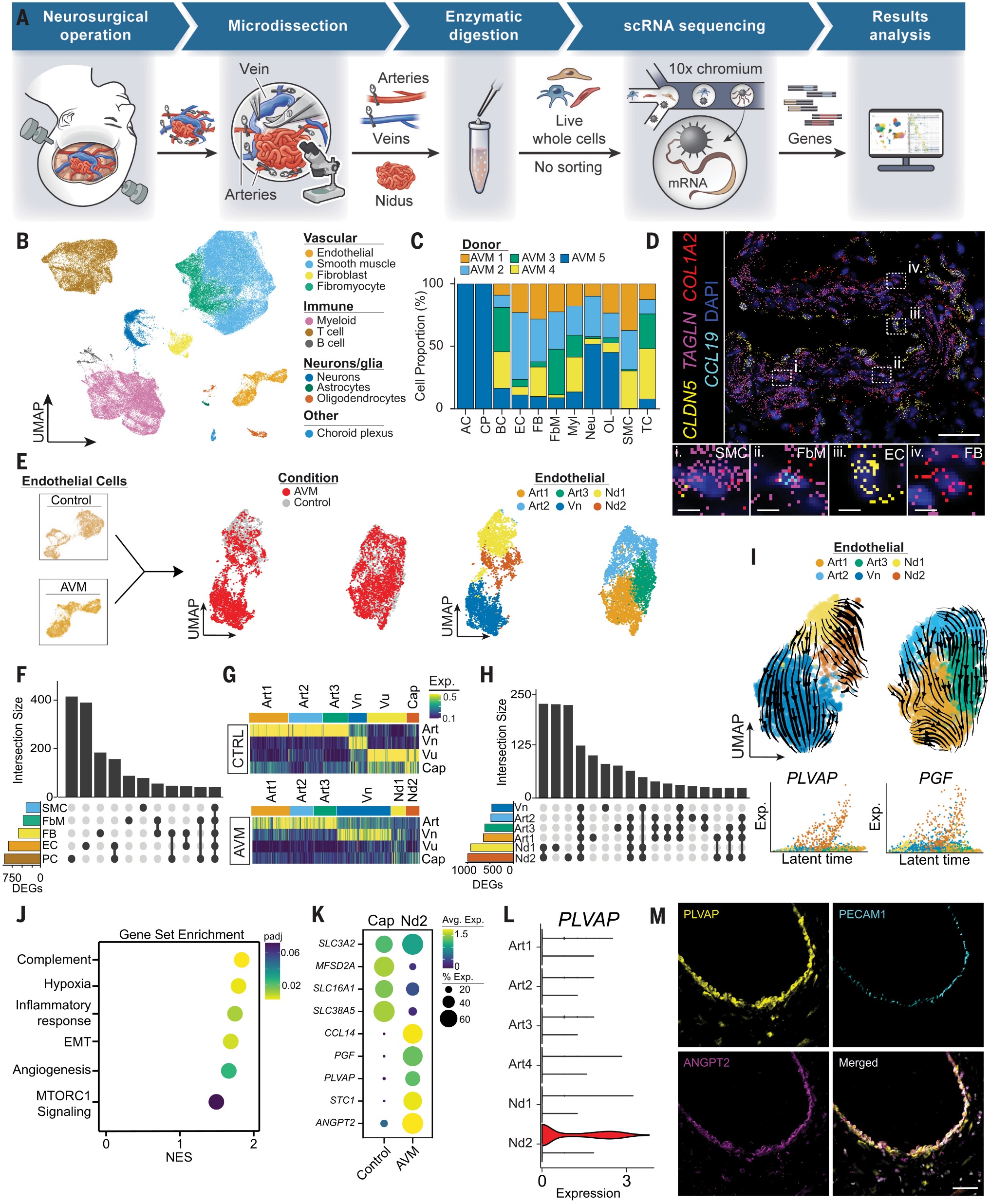 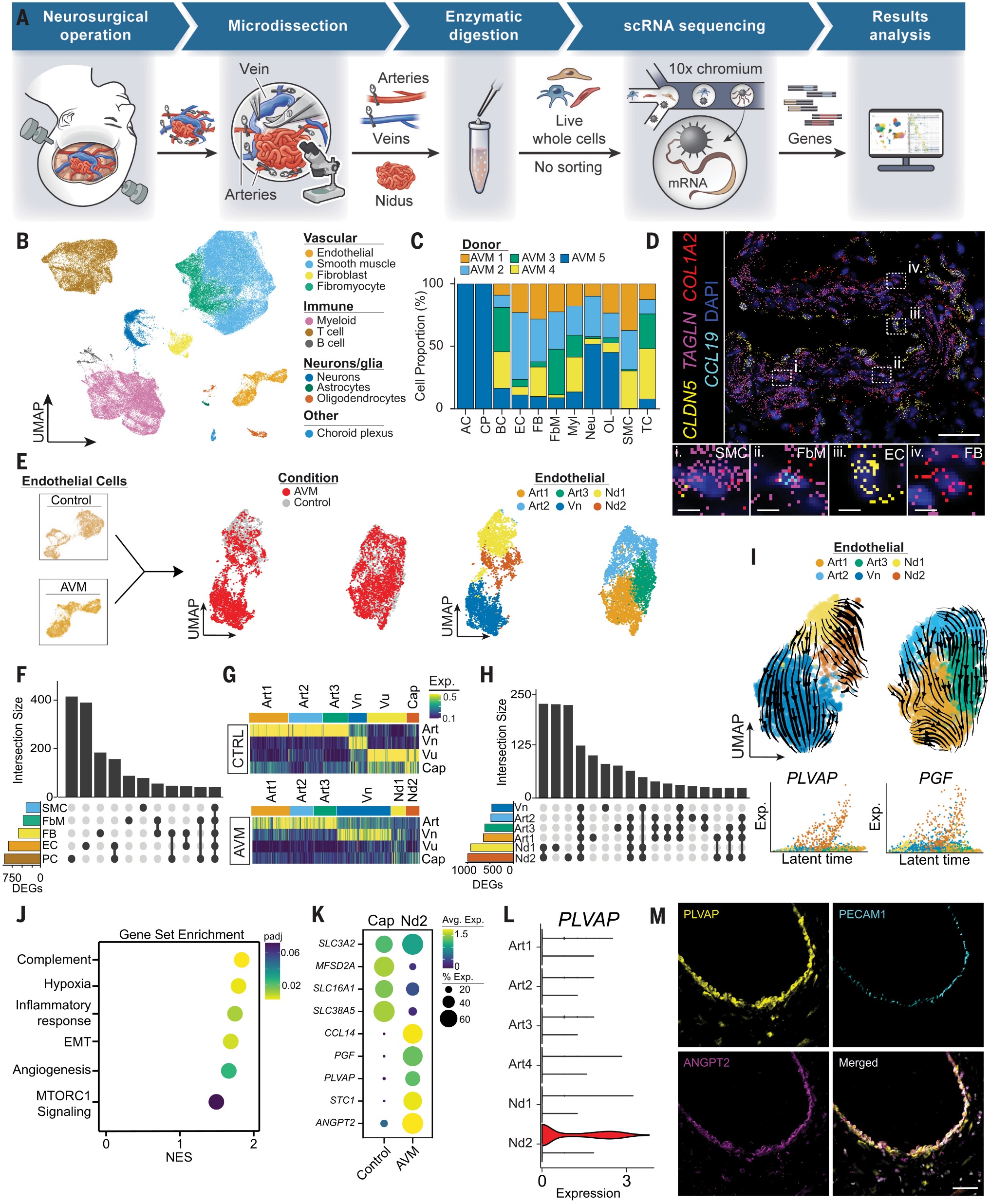 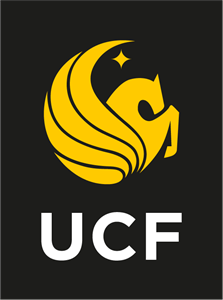 Cellular Aberrancy in the Malformed Cerebrovasculature
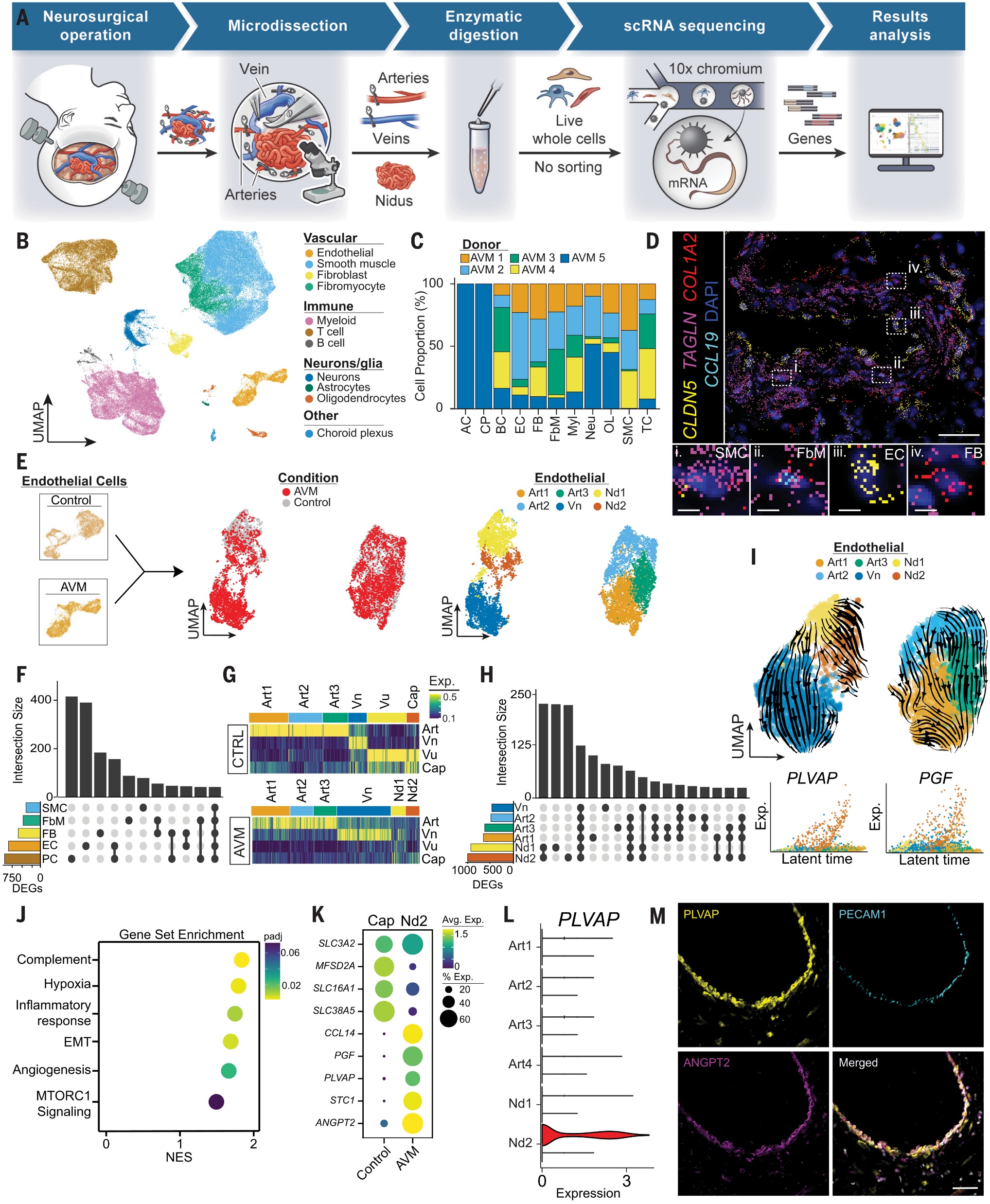 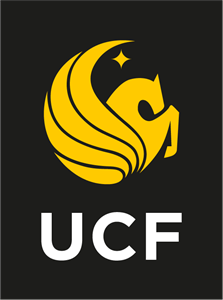 Cerebrovascular Inflammation With Malformation
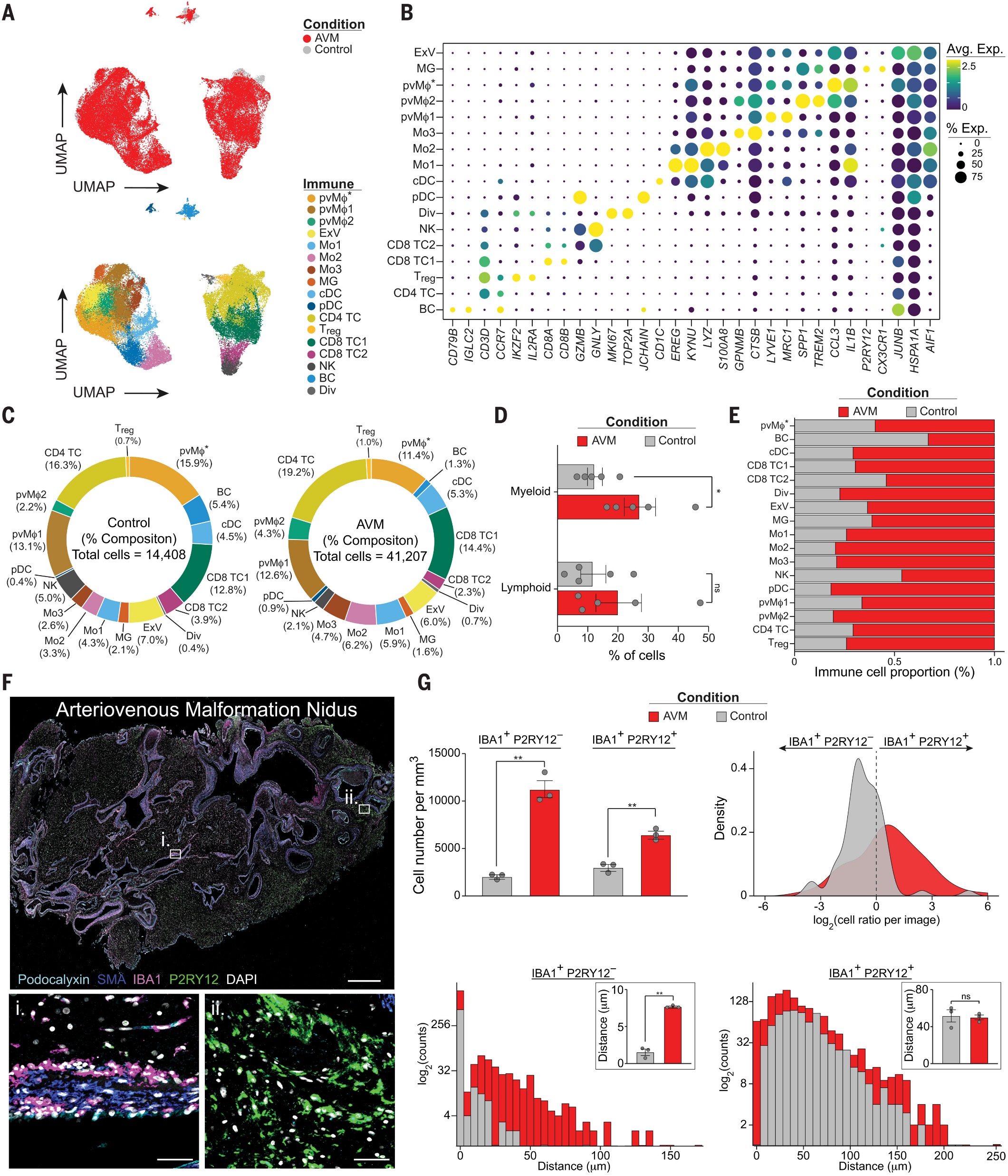 These UMAP visuals and data show that the coembedded immune cells are distinct in the composition of different cells
This data indicates that the immune cell microenvironment changes with cerebrovascular-derived inflammation
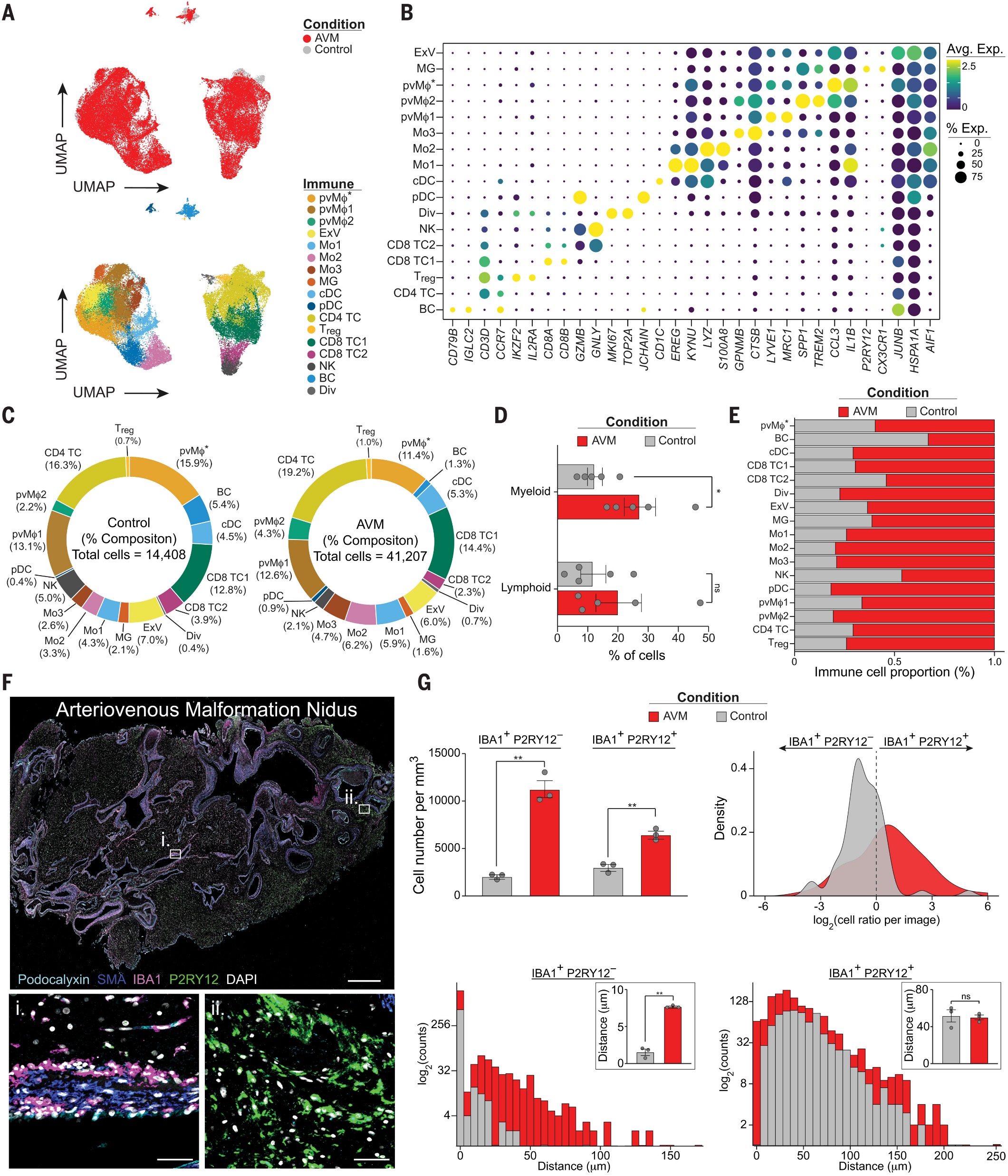 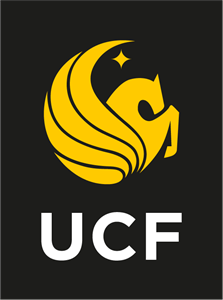 Cerebrovascular Inflammation with Malformation
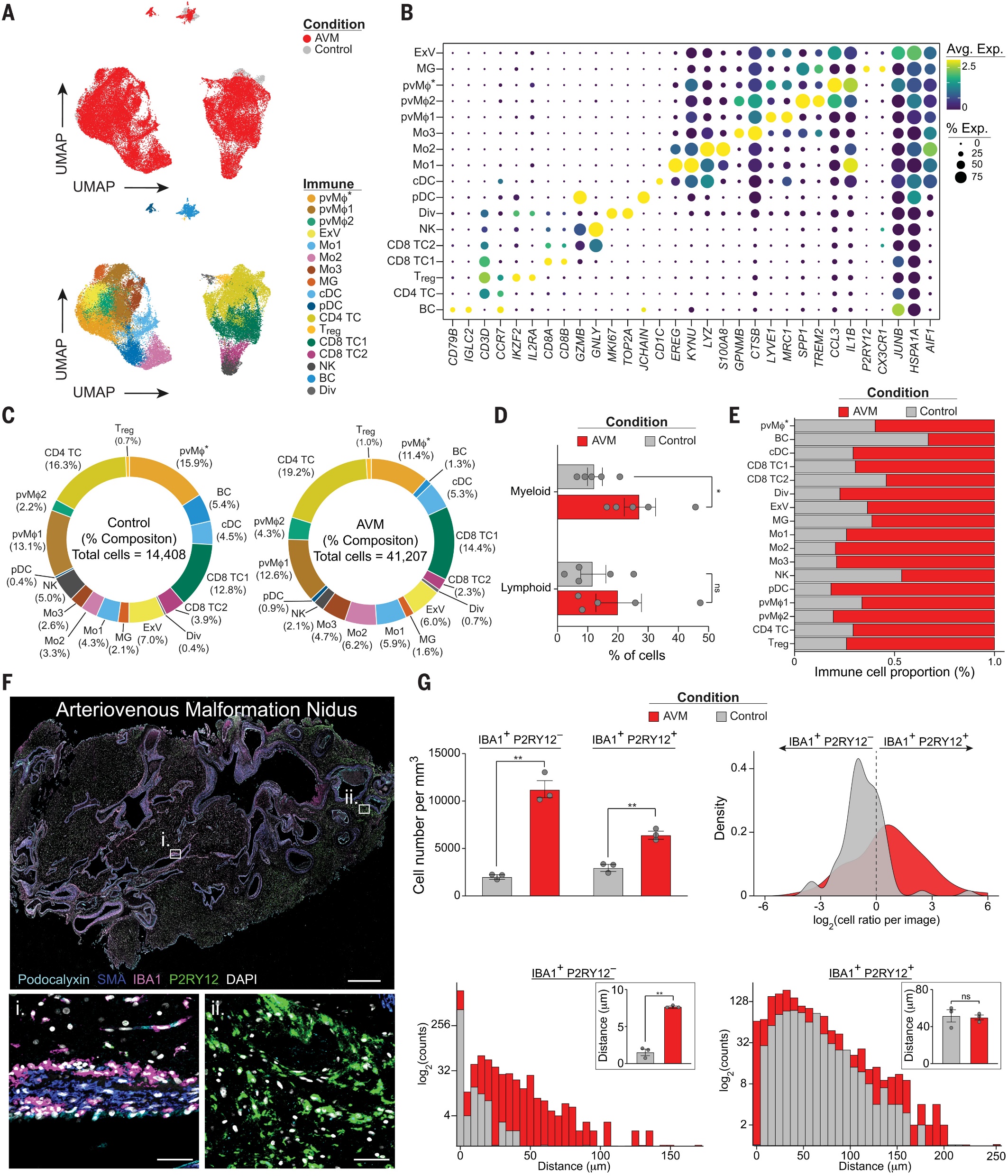 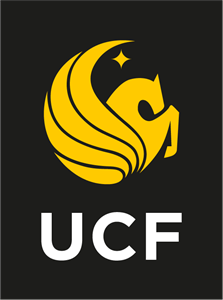 Cell States Implicated in Brain AVM Rupture
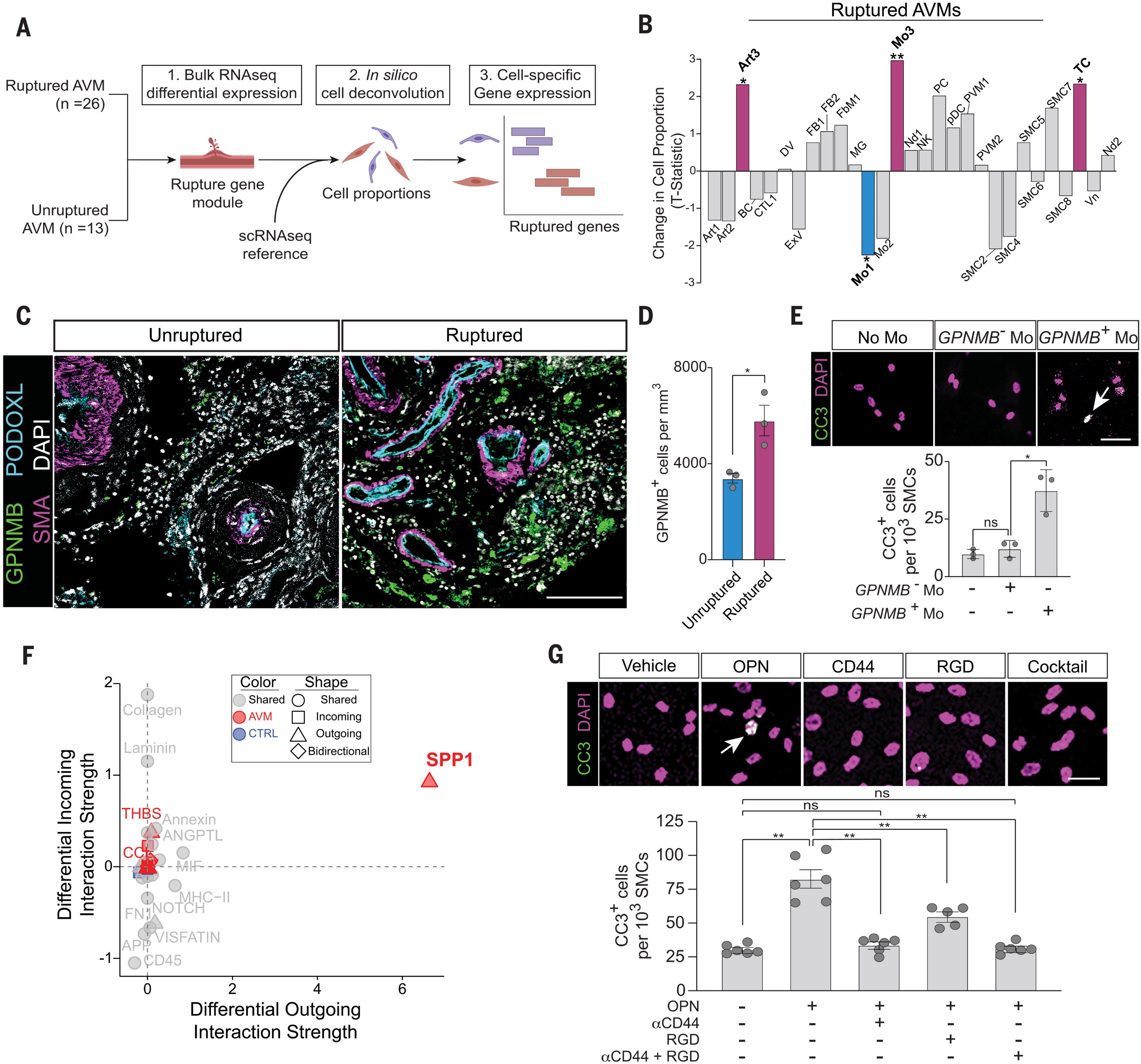 The ruptured gene module and unruptured gene module was recorded and gene expression was extracted and compared
This data shows the different cells and their states when implicated in an AVM rupture
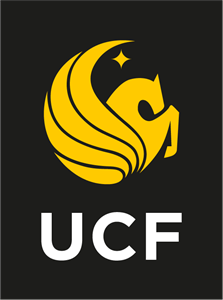 Summary
This paper presents a cell-resolution atlas that looks into transcriptomic heterogeneity and cell function and interaction in the human adult cerebrovasculature.
This atlas has many possibilities for clinical medicine and applications with its defined cellular and gene expression changes in AVMs.
This cell atlas is able to understand single cell heterogeneity and its interaction in the human cerebrovasculature.
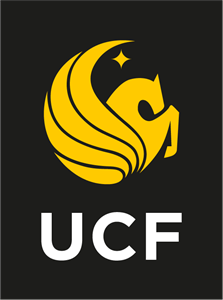 Conclusion/Perspectives
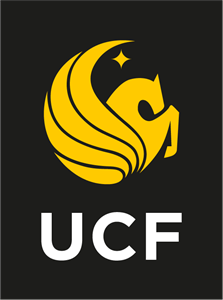 Conclusion
Both papers show the strides towards a better understanding of the human brain vasculature in developing brains, adult, and pathological diseased brains. 
Some future works for this paper would be collecting single-cell atlas application towards other brain vascular diseases.
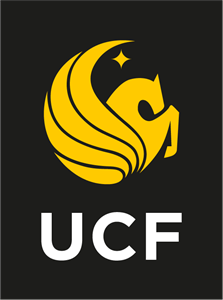 Thank You!Questions?
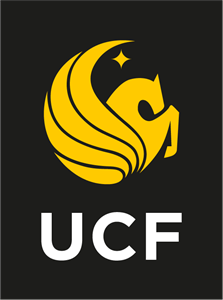 i
Supplemental Information
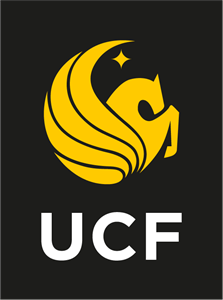 3
Supplemental
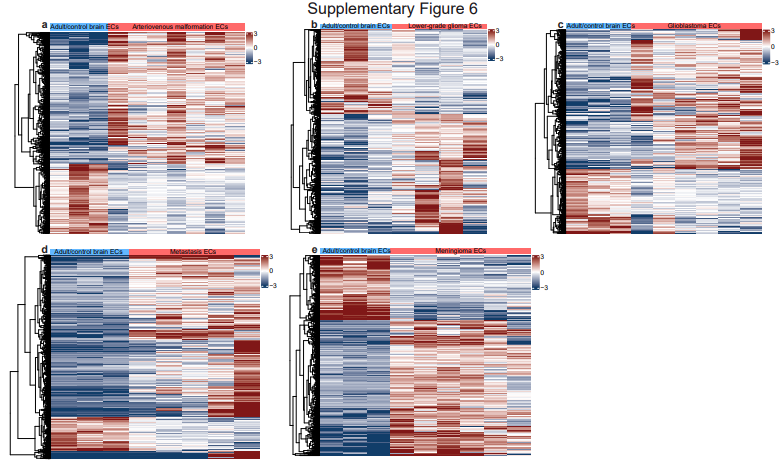 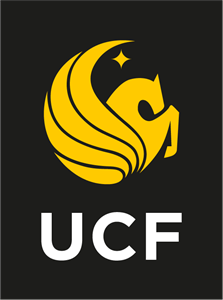 iii
Supplemental
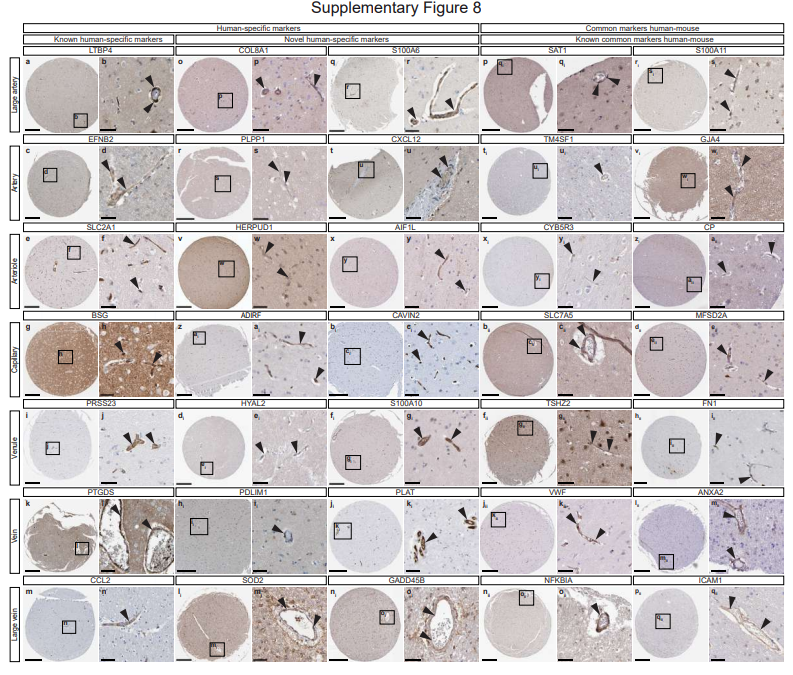 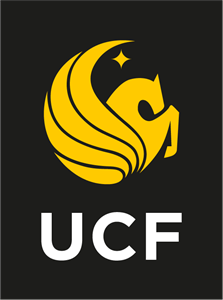 iii
Supplemental
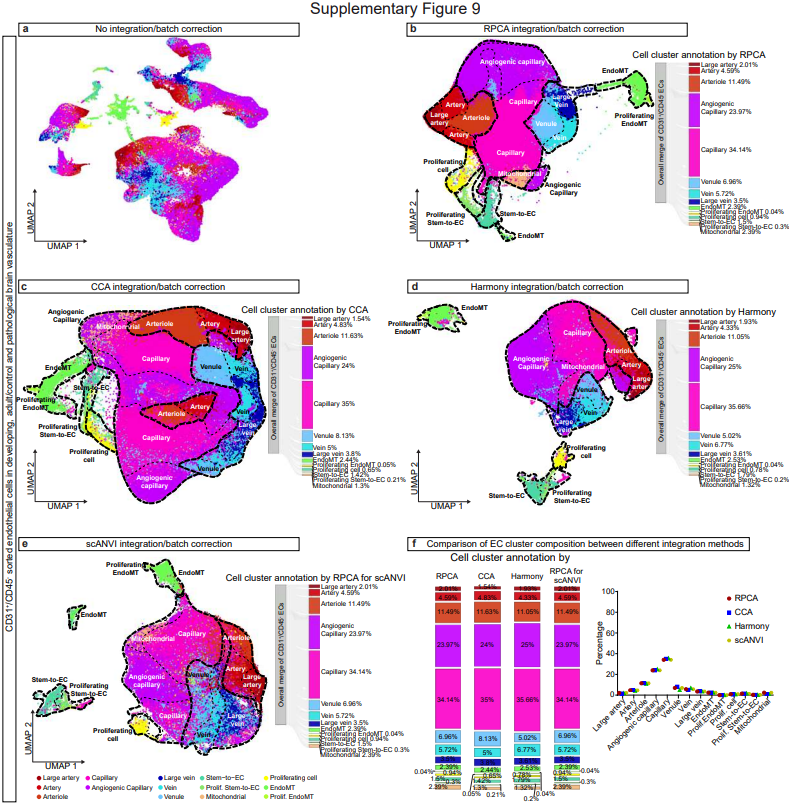 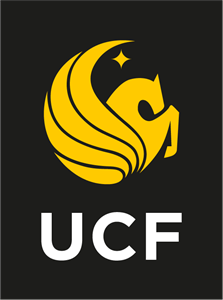 iii
Supplemental
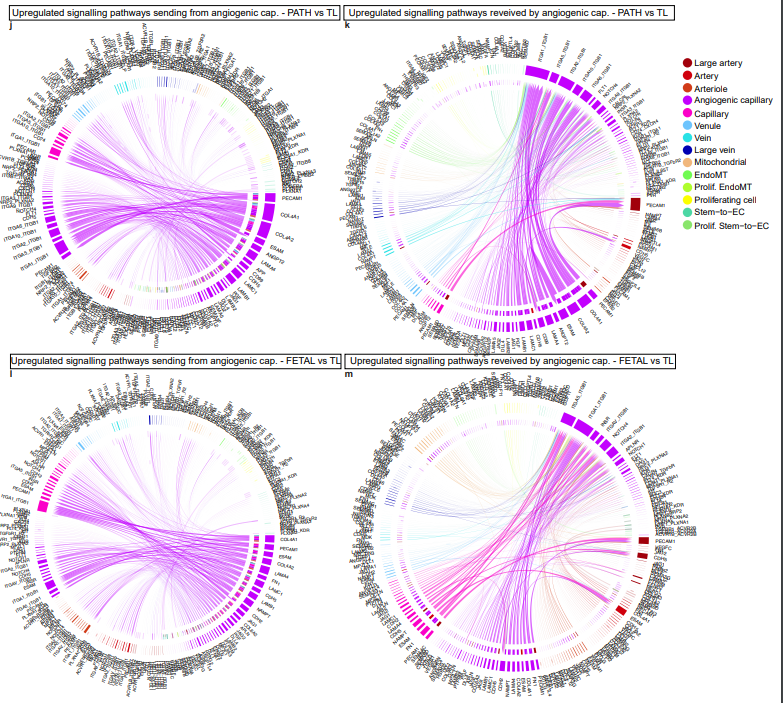 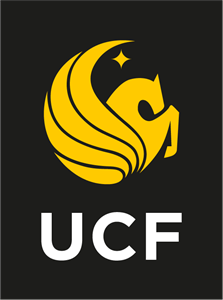 iii